LHCb
Vitalii, Elisabeth, Yasmine
1
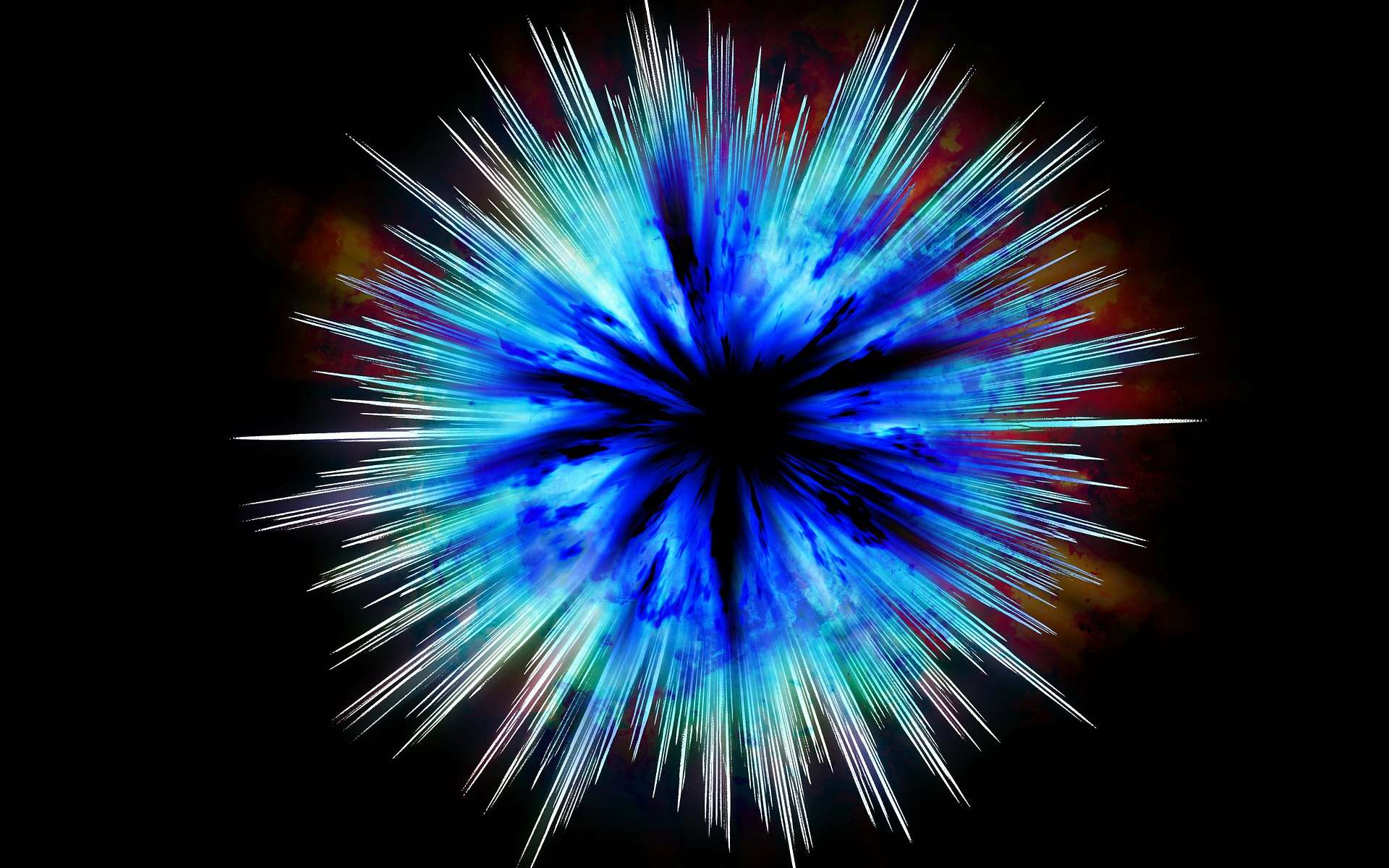 2
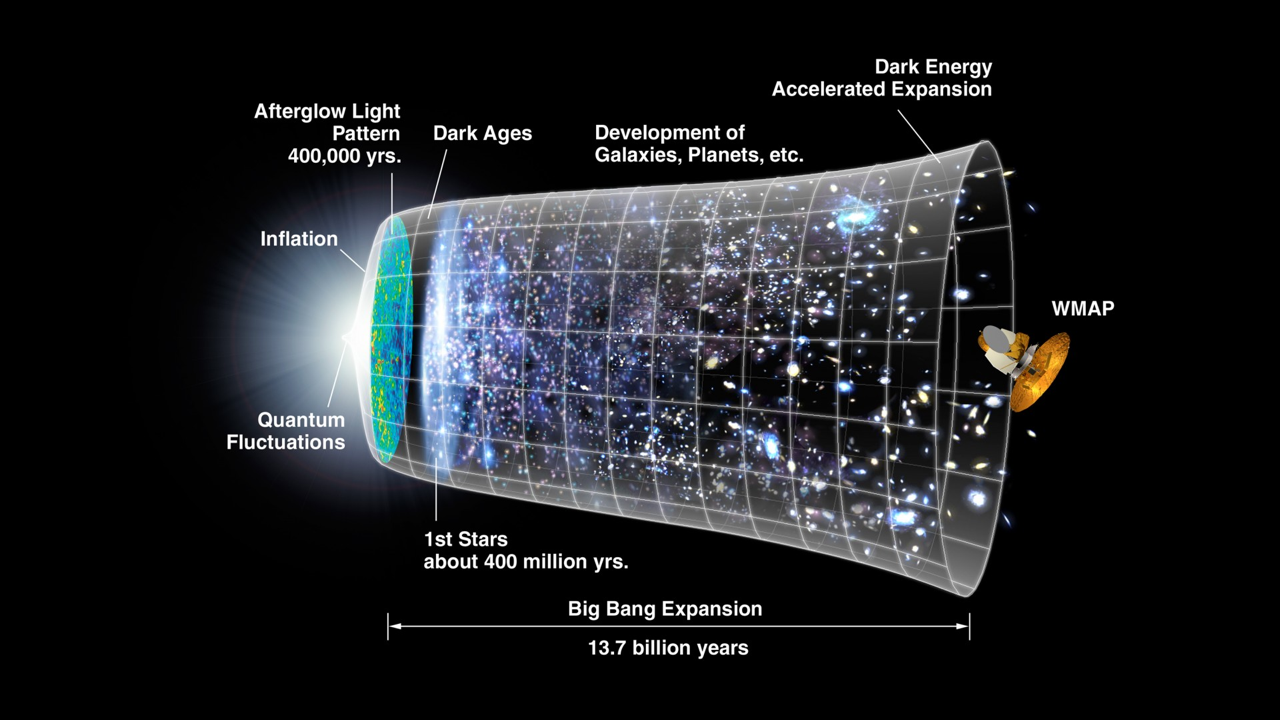 Pourquoi s’intéresser à l’anti-matière?
Mesure du temps de vie du D0avec le détecteur LHCb
Masterclass @ LAL -  2018
Vitalii Lisovskyi, Fabrice Desse Yasmine Amhis
Le détecteur LHCb
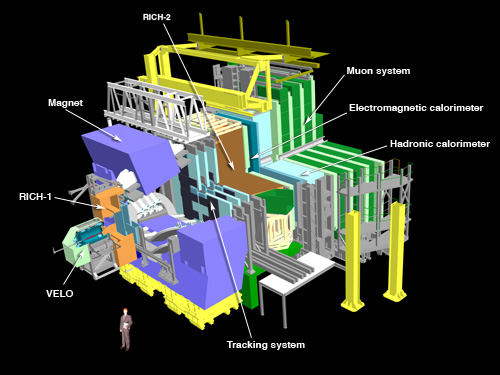 4
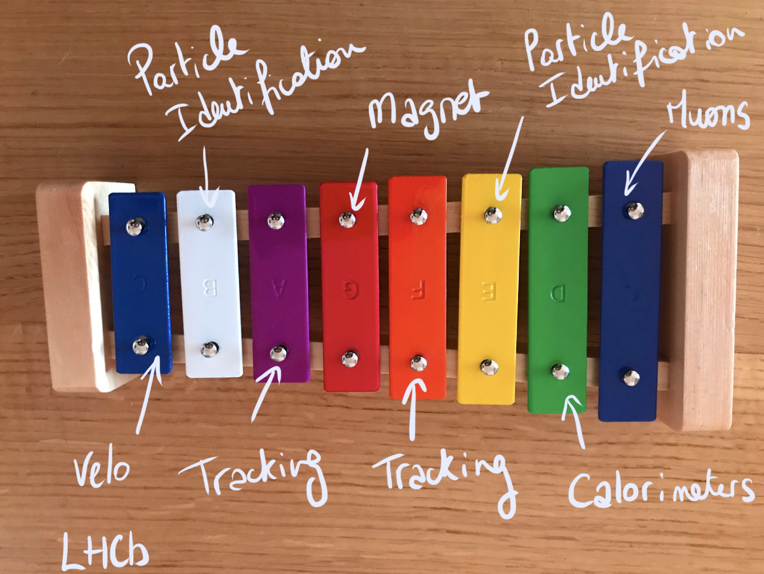 5
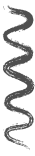 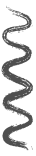 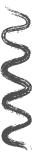 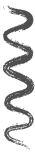 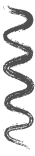 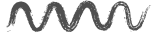 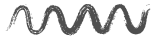 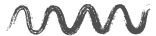 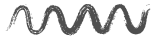 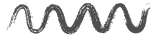 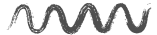 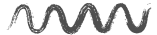 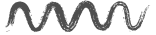 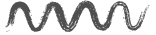 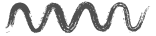 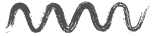 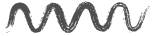 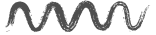 Les protons entrent en collision…
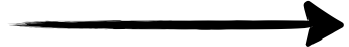 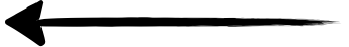 6
Proton
Proton
up
up
up
up
down
down
Les protons entrent en collision …
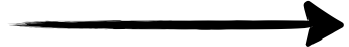 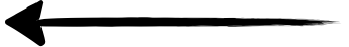 7
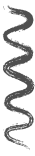 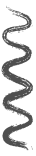 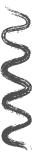 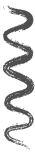 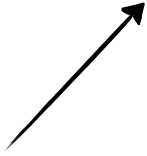 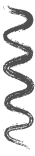 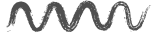 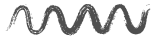 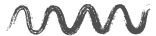 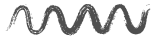 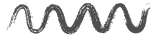 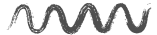 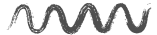 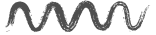 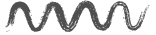 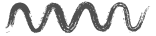 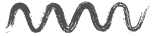 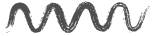 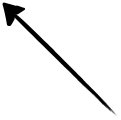 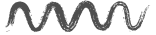 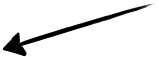 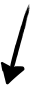 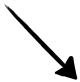 Les protons entrent en collision …
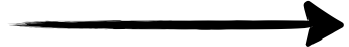 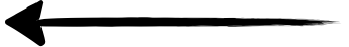 8
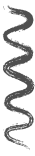 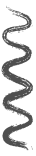 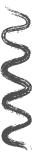 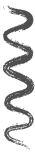 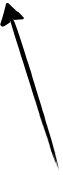 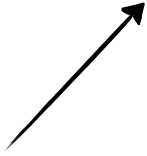 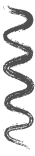 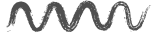 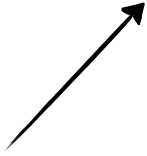 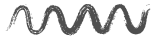 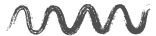 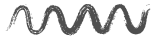 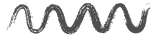 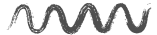 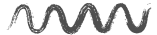 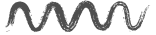 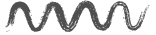 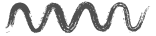 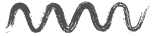 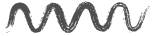 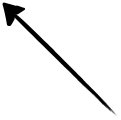 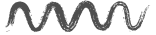 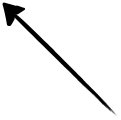 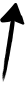 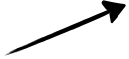 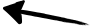 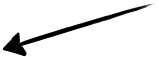 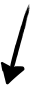 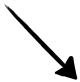 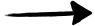 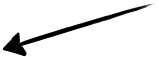 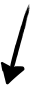 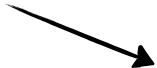 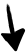 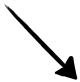 Les protons entrent en collision…
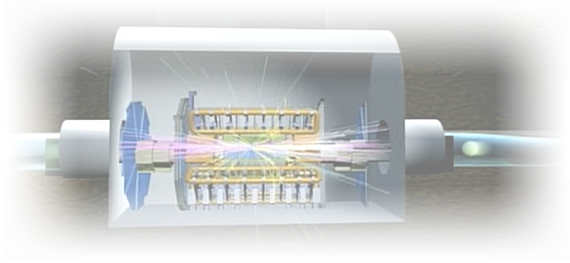 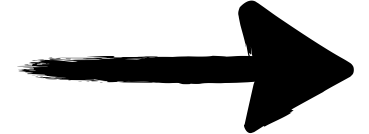 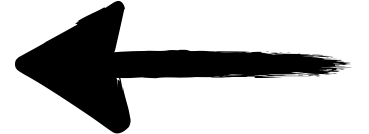 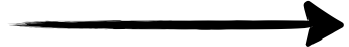 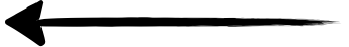 9
Mais qu’a de spécial le D0?
D0 meson
Up
antiquark
Charm quark
10
Mais qu’a de spécial le D0?
anti-D0 meson
Up
quark
Charm antiquark
11
Collision
Autre Collision
12
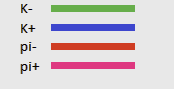 13
Vertex primaire
D0
Vertex secondaire
On peut mesurer cette distance 
Et on connaît la vitesse du D0. 
Donc on peut mesurer son temps de vie !
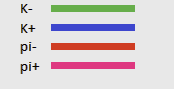 14
Des événements dans LHCb
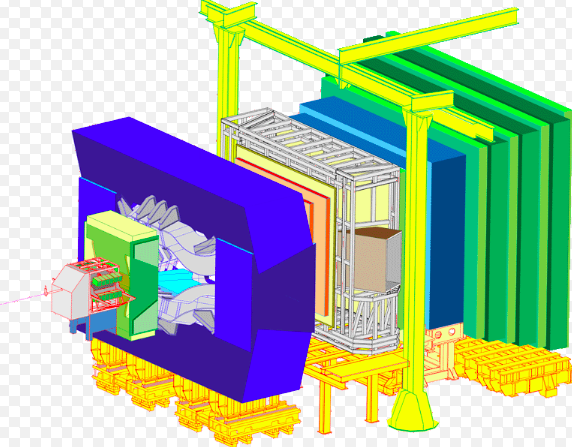 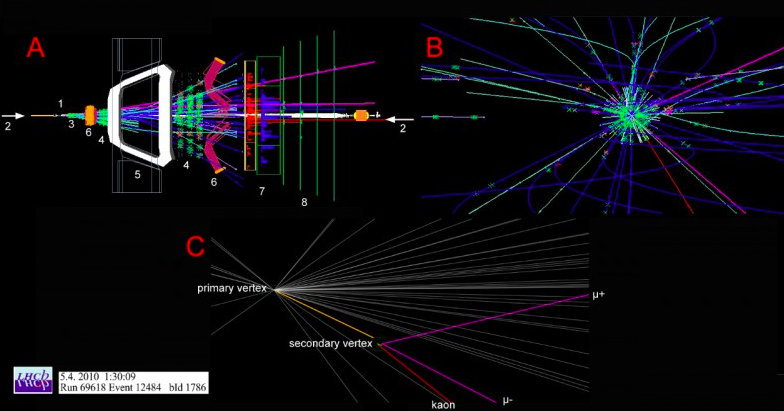 15
Est ce que tous les événements enregistrés par LHCb sont intéressants?
Bruit de fond
Signal
16
Tous les événements produits sont ils intéressants?
Bruit de fond
Signal
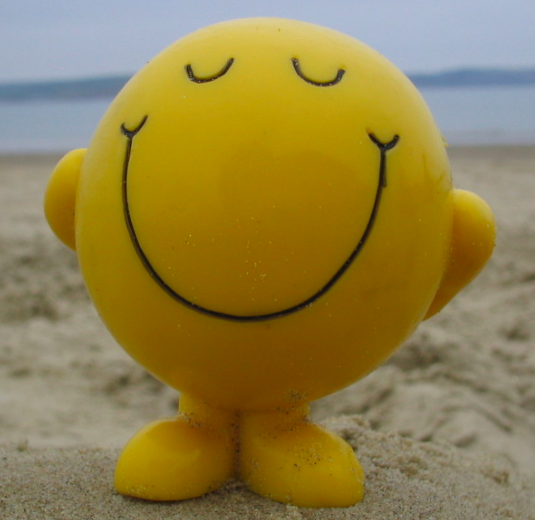 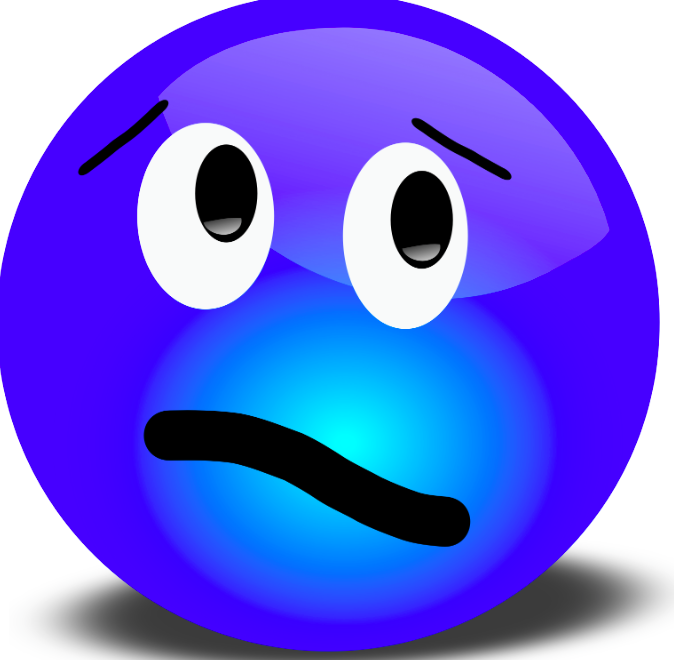 17
Comment isoler les événements de signal?
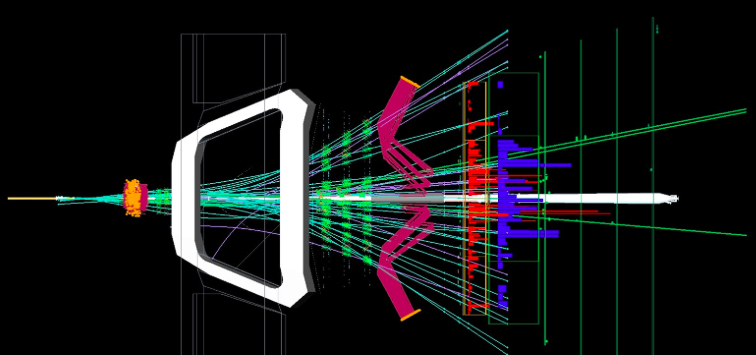 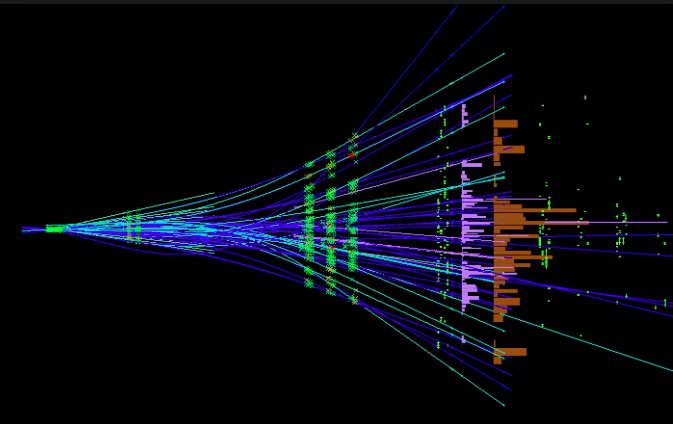 LHCb
LHCb
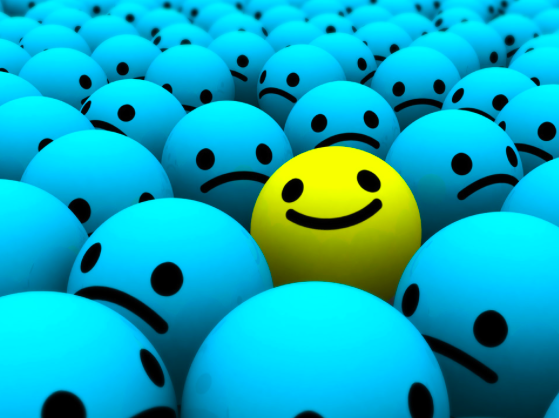 18
Comment isoler les événements de signal?
D0
Variable discriminante ?
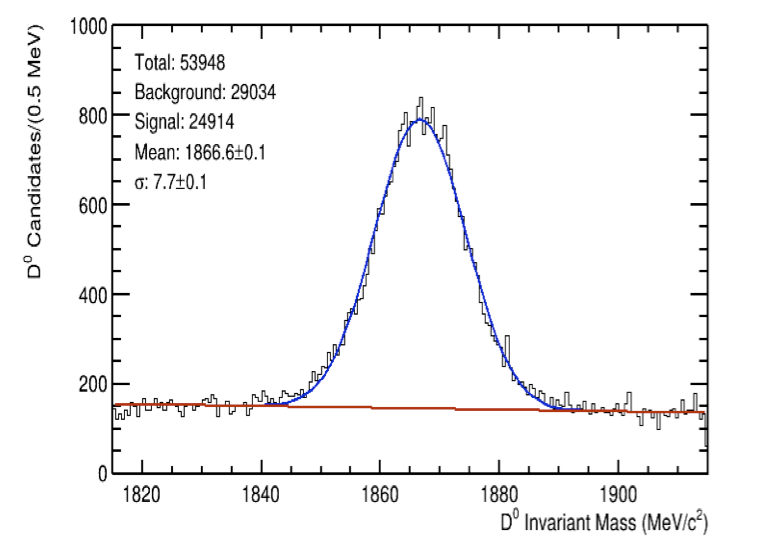 Masse invariante du D0
Séparation du signal et du bruit de fond
Mesure du temps de vie du D0
19
Soyons précis
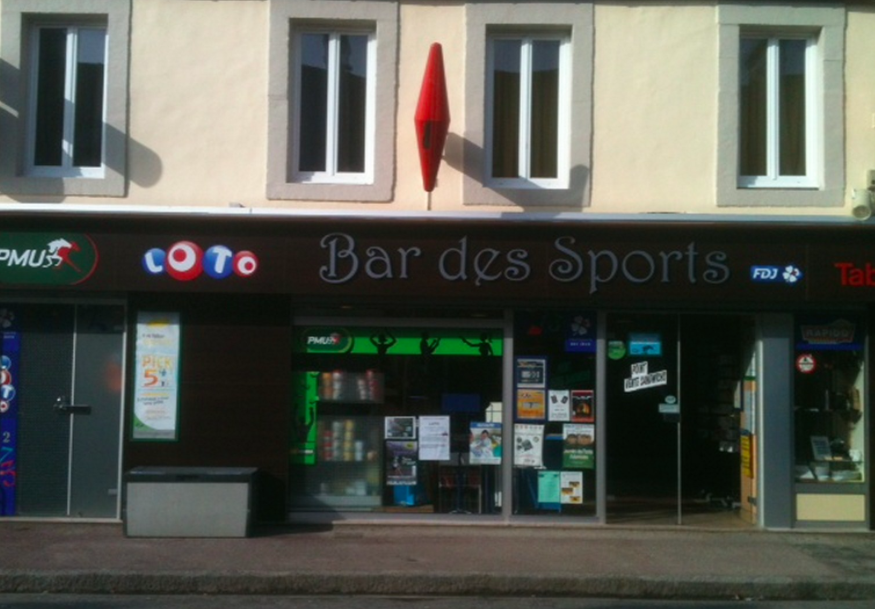 20
Soyons précis
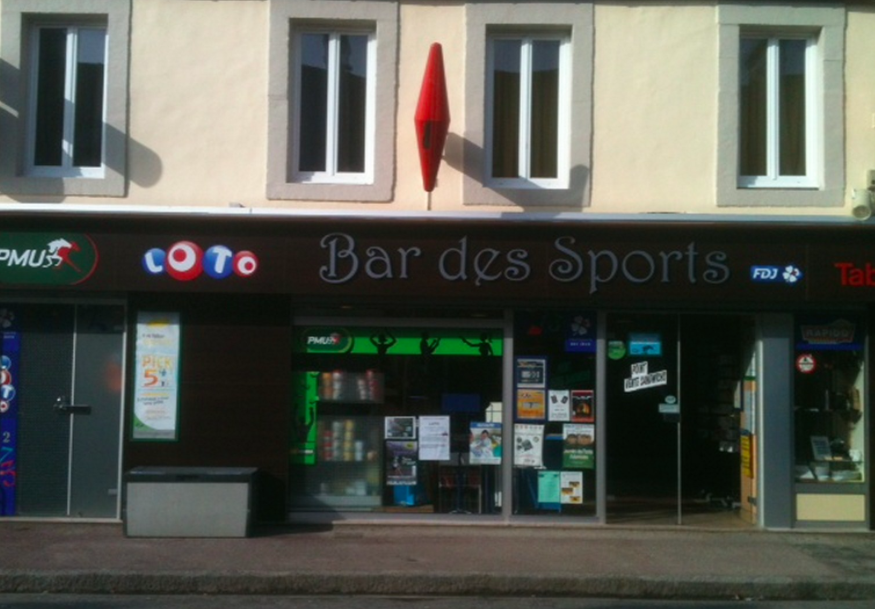 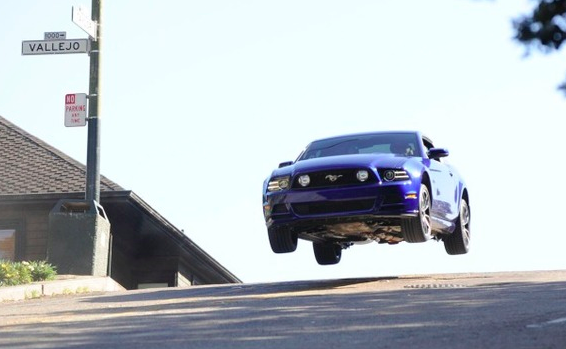 Quelle est la couleur 
de la voiture ?
21
Soyons précis
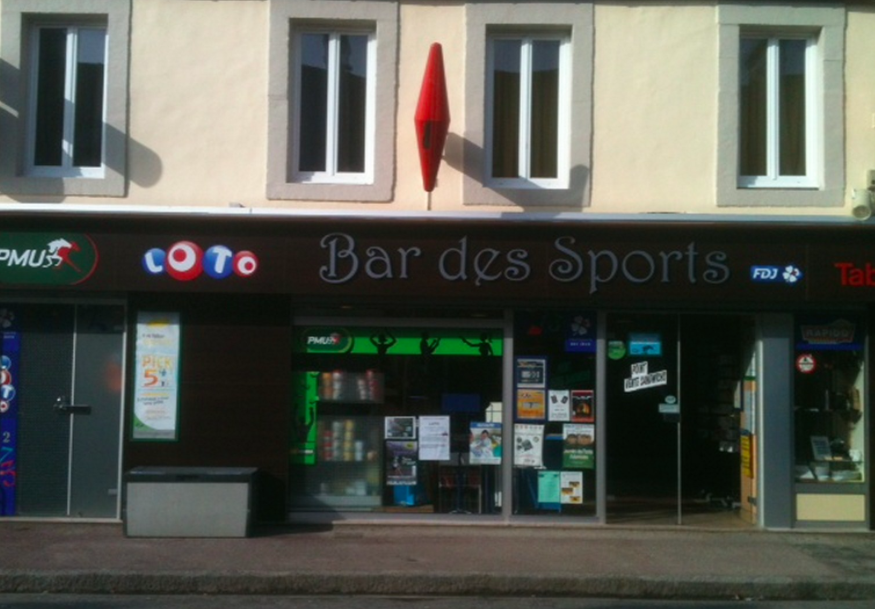 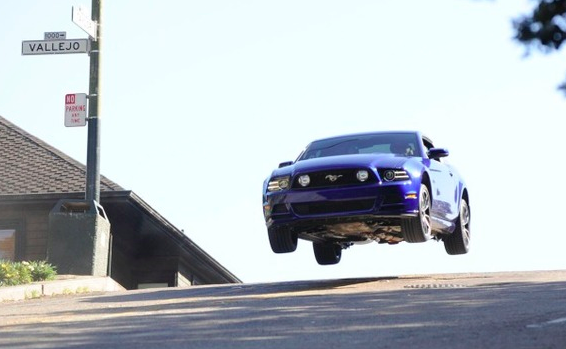 Quelle est la couleur 
de la voiture ?
Rouge, Verte, Jaune, Bleue etc…
22
Soyons précis
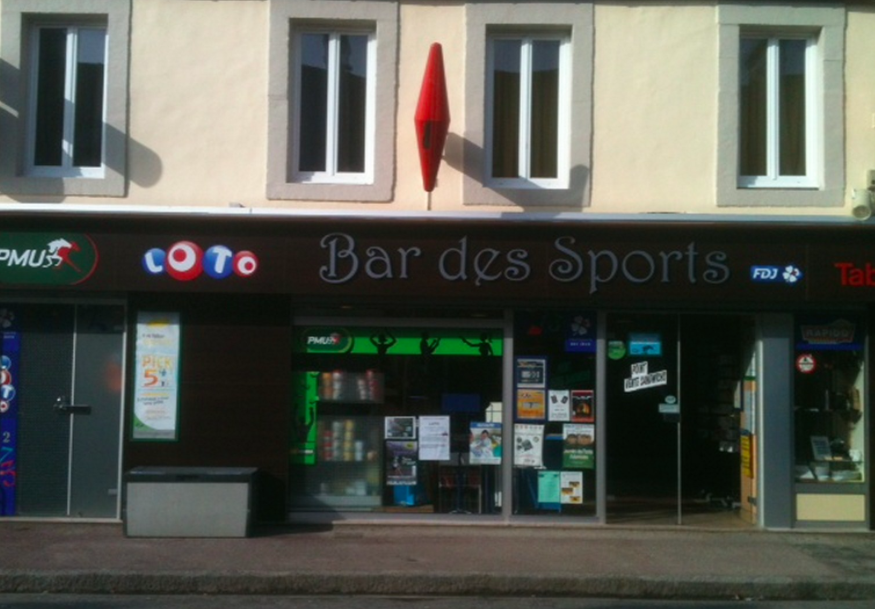 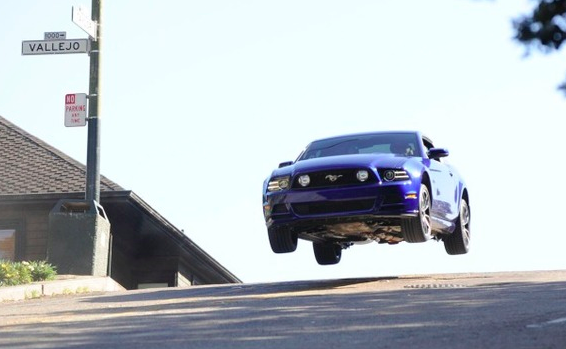 Quelle est la couleur 
de la voiture ?
Rouge, Verte, Jaune, Bleue etc…
Plus le nombre de personnes a qui on 
pose la question est grand 
Plus on a de chance de s’approcher de la vérité  !
23
Une mesure sans son incertitude?
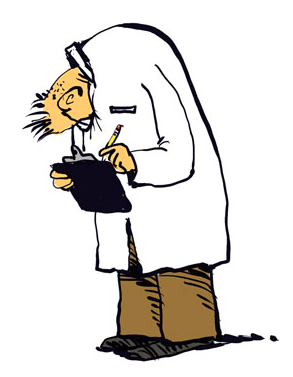 Cela n’a pas de sens !
24
Quelle est la précision de ma mesure?
Il n’y a pas de règle absolue ! 

En l’absence de bruit de fond et pour un échantillon contenant N événements de signal, alors on peut mesurer les propriétés du signal, comme le temps de vie avec une précision relative de
                                 (100/√N)%
25
Quelle est la précision de ma mesure?
Il n’y a pas de règle absolue. 

En l’absence de bruit de fond et pour un échantillon contenant N événements de signal, alors on peut mesurer les propriétés du signal, comme le temps de vie avec une précision relative de (100/√N)%

100              Evénements  précision de 10.0% 
10000          Evénements  précision de 1.00% 
1000000      Evénements   précision de 0.10% 
100000000  Evénements   précision de 0.01%
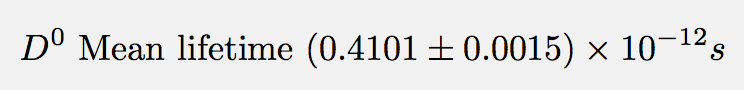 Précision mondiale 0.35 %
26
Un exemple d’histogramme
3
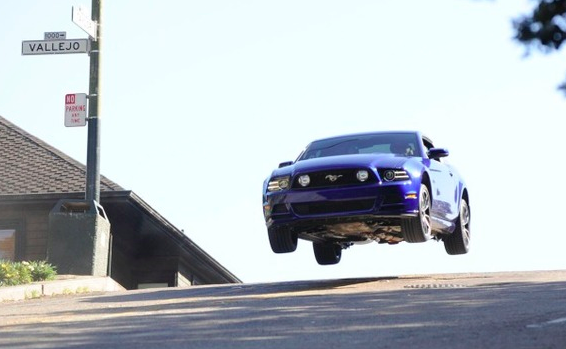 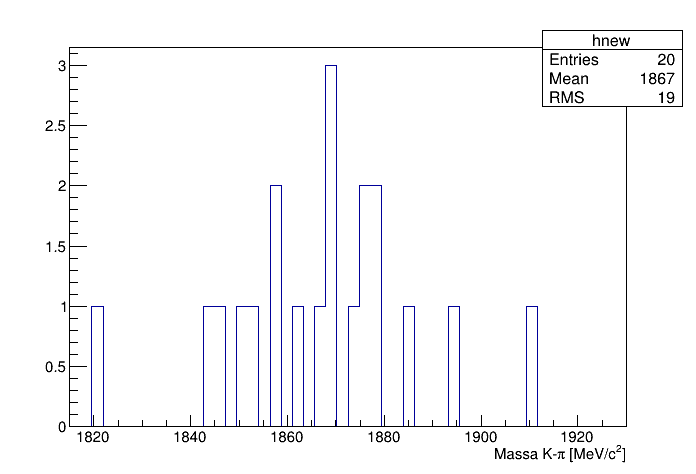 2
1
4
Chaque « coup » correspond a un événement !
27
Un exemple d’histogramme
3
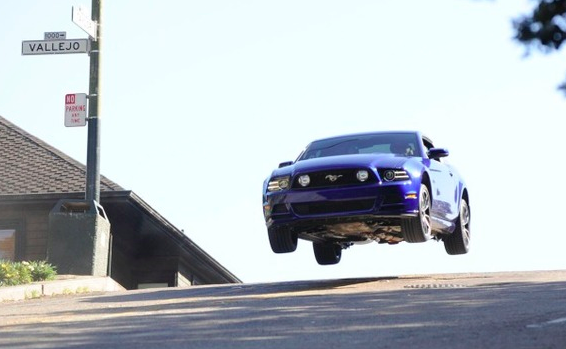 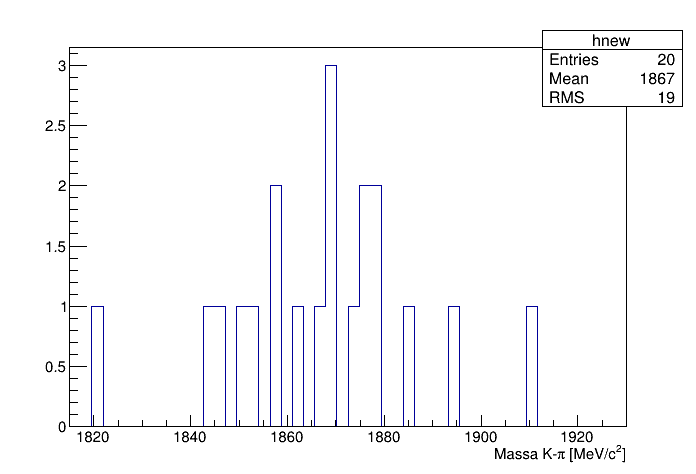 2
1
4
Chaque « coup » correspond a un événement !
Nous allons récolter vos résultats pour les discuter avec les collègues au CERN !
28
Concepts importants
Mesure
Précision
Signal
Masse
Histo
Temps de vie
Bruit de fond
29
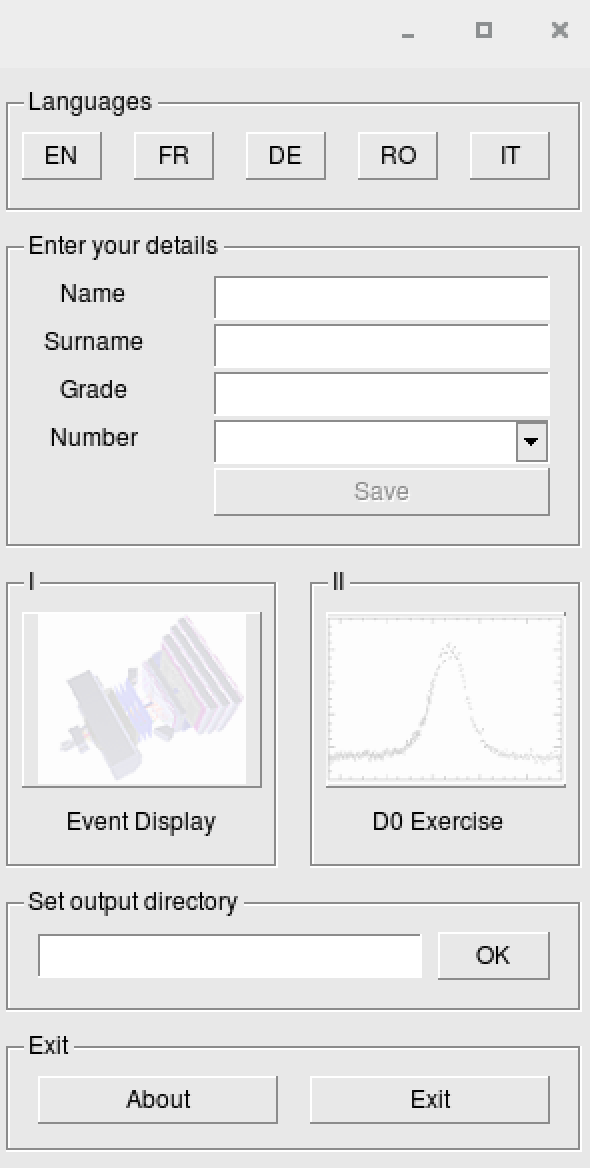 30
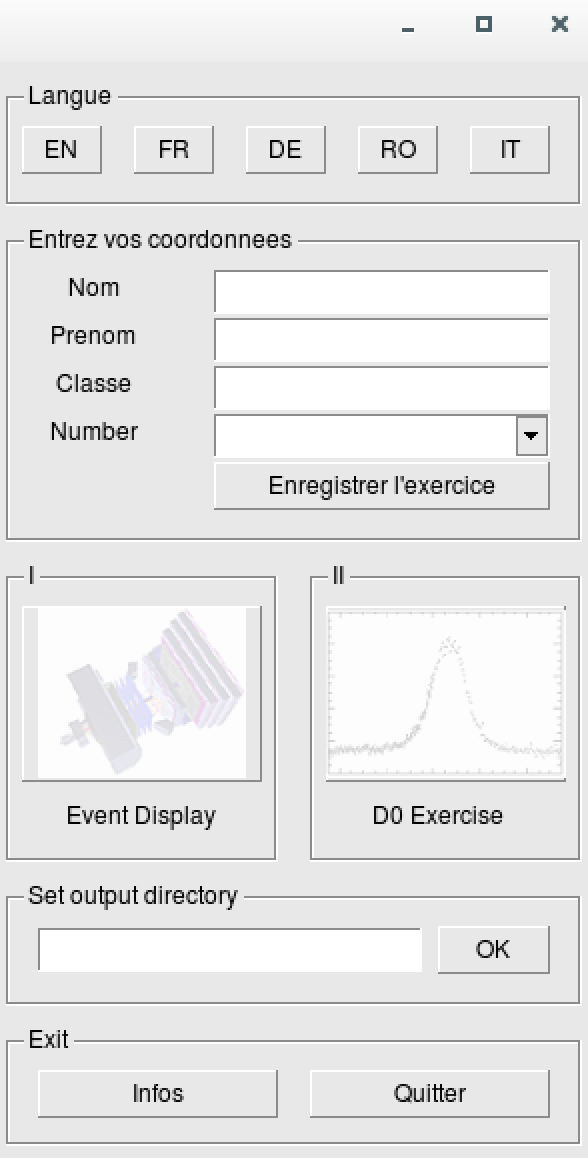 31
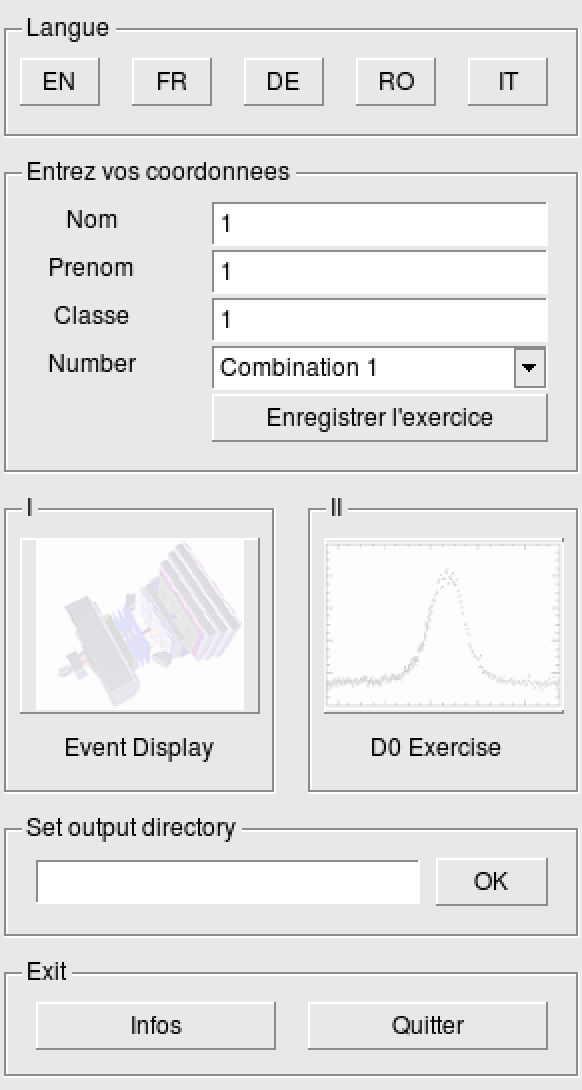 32
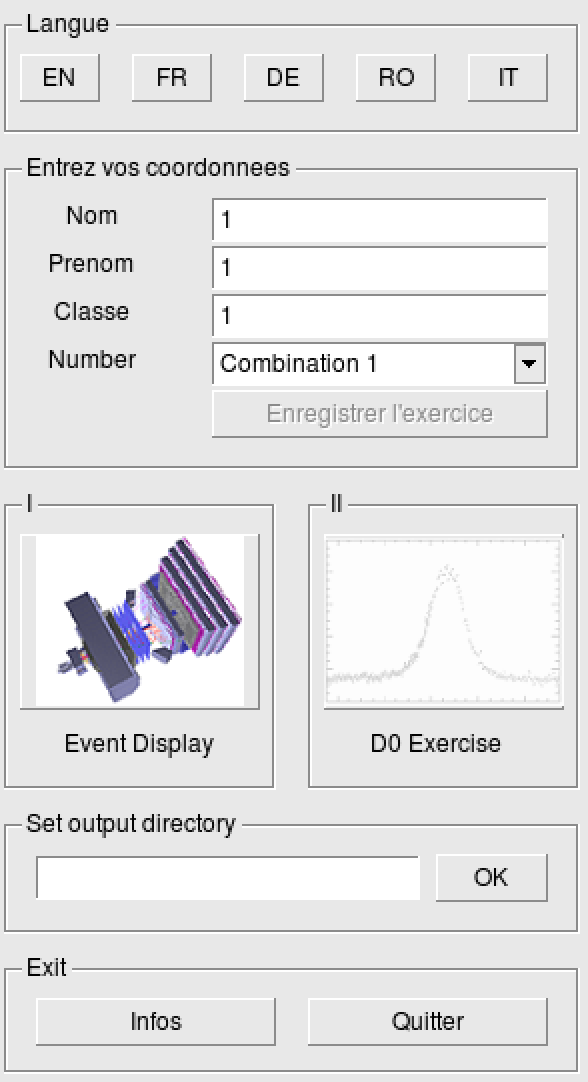 33
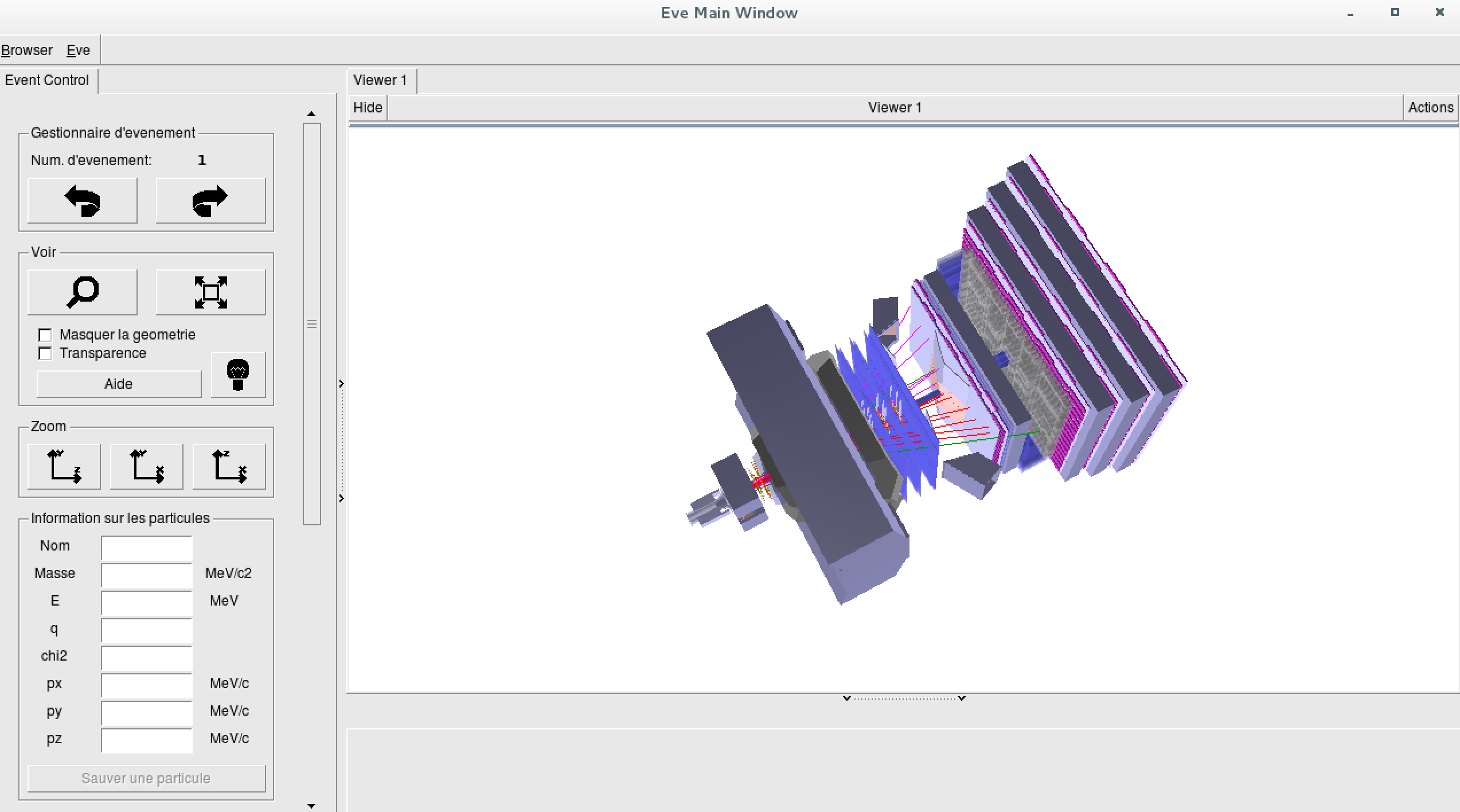 34
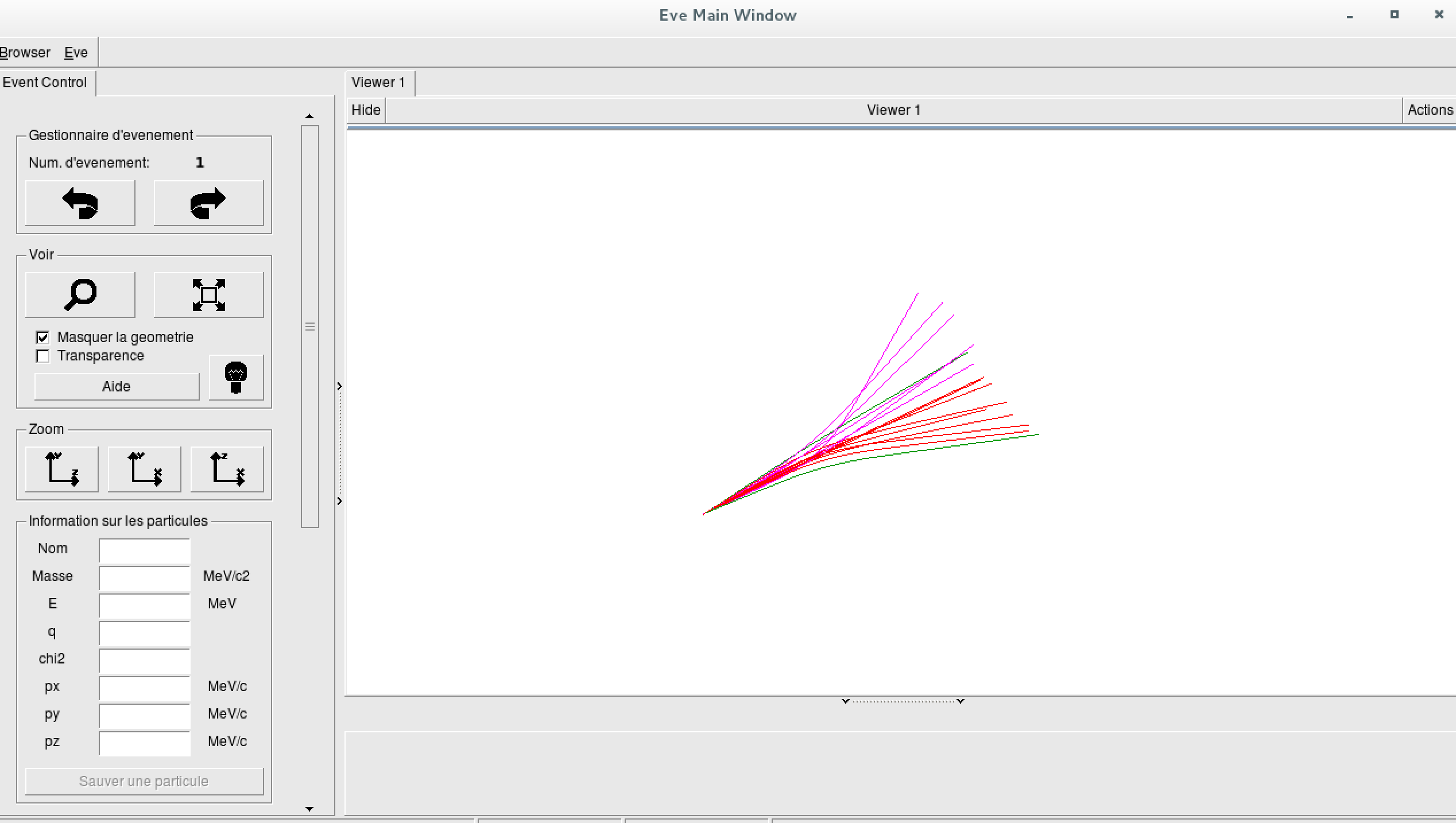 35
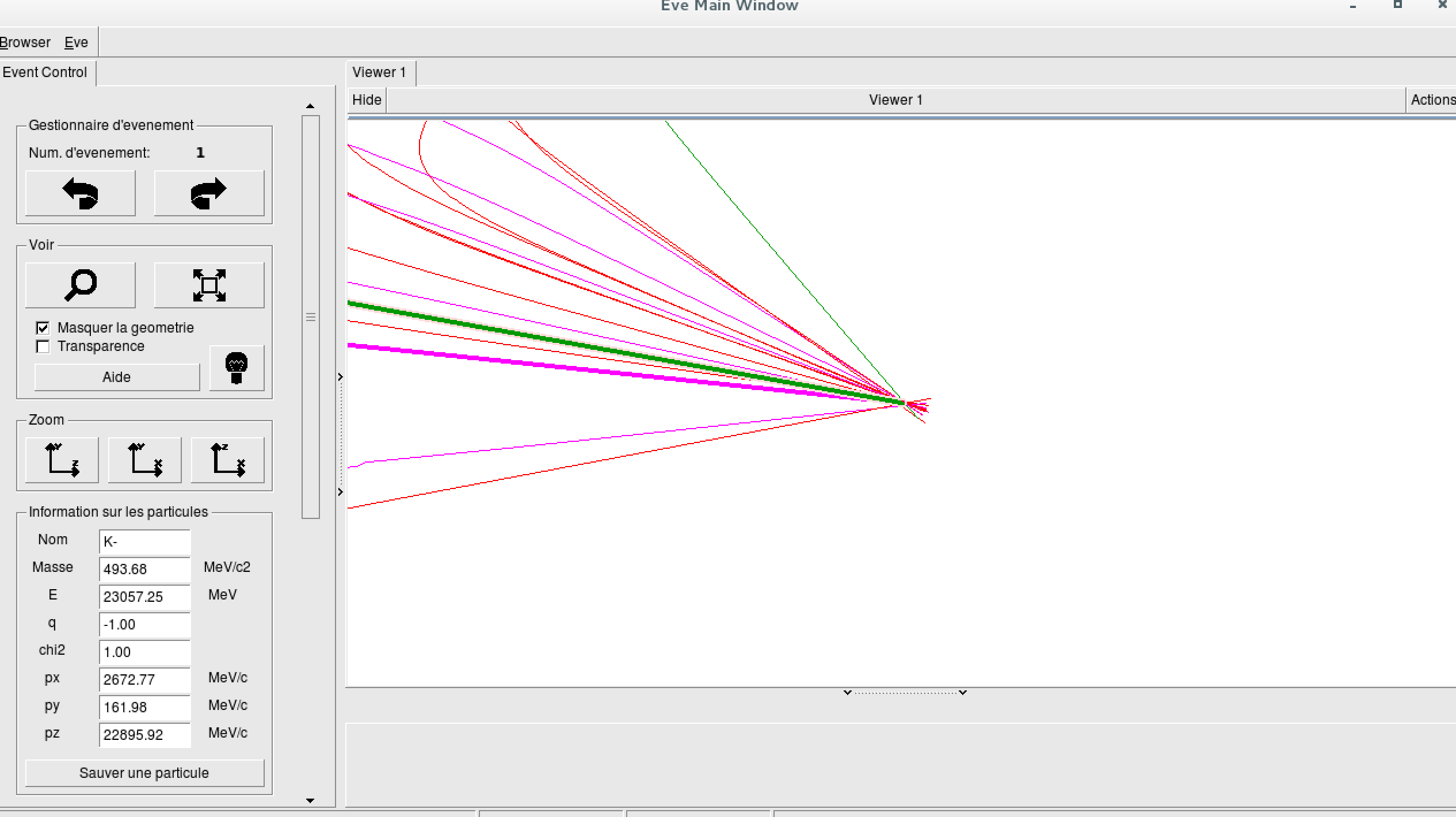 36
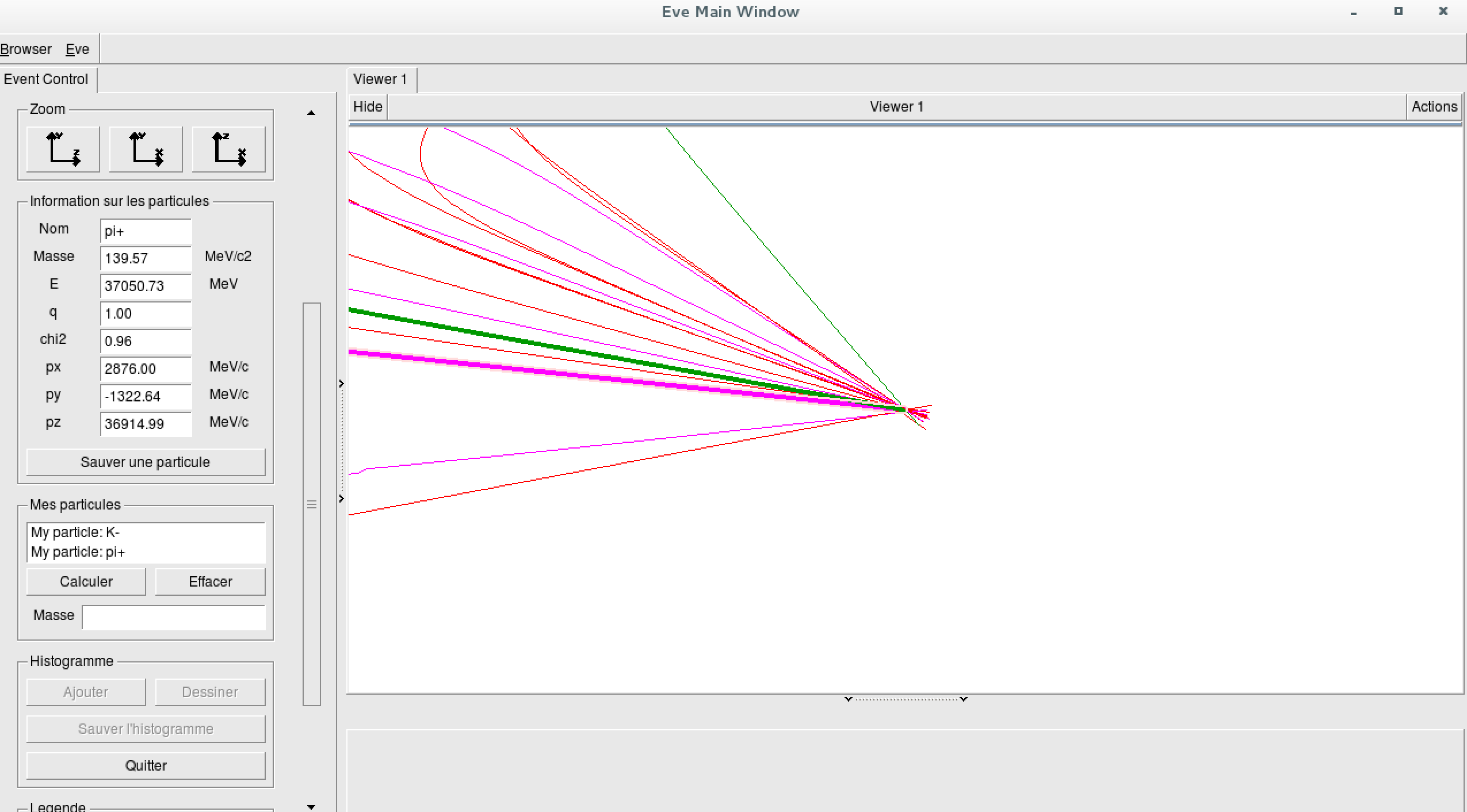 37
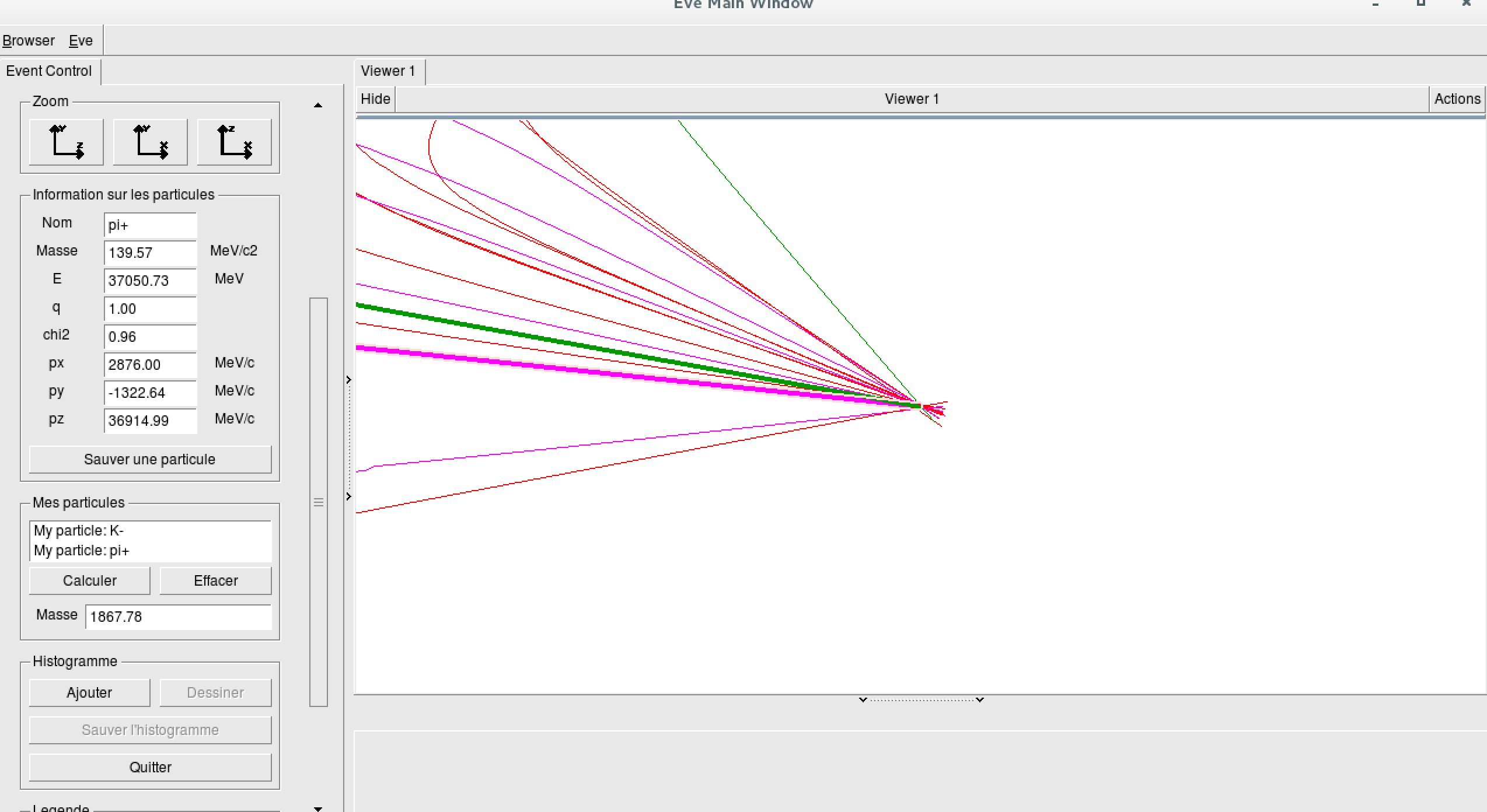 38
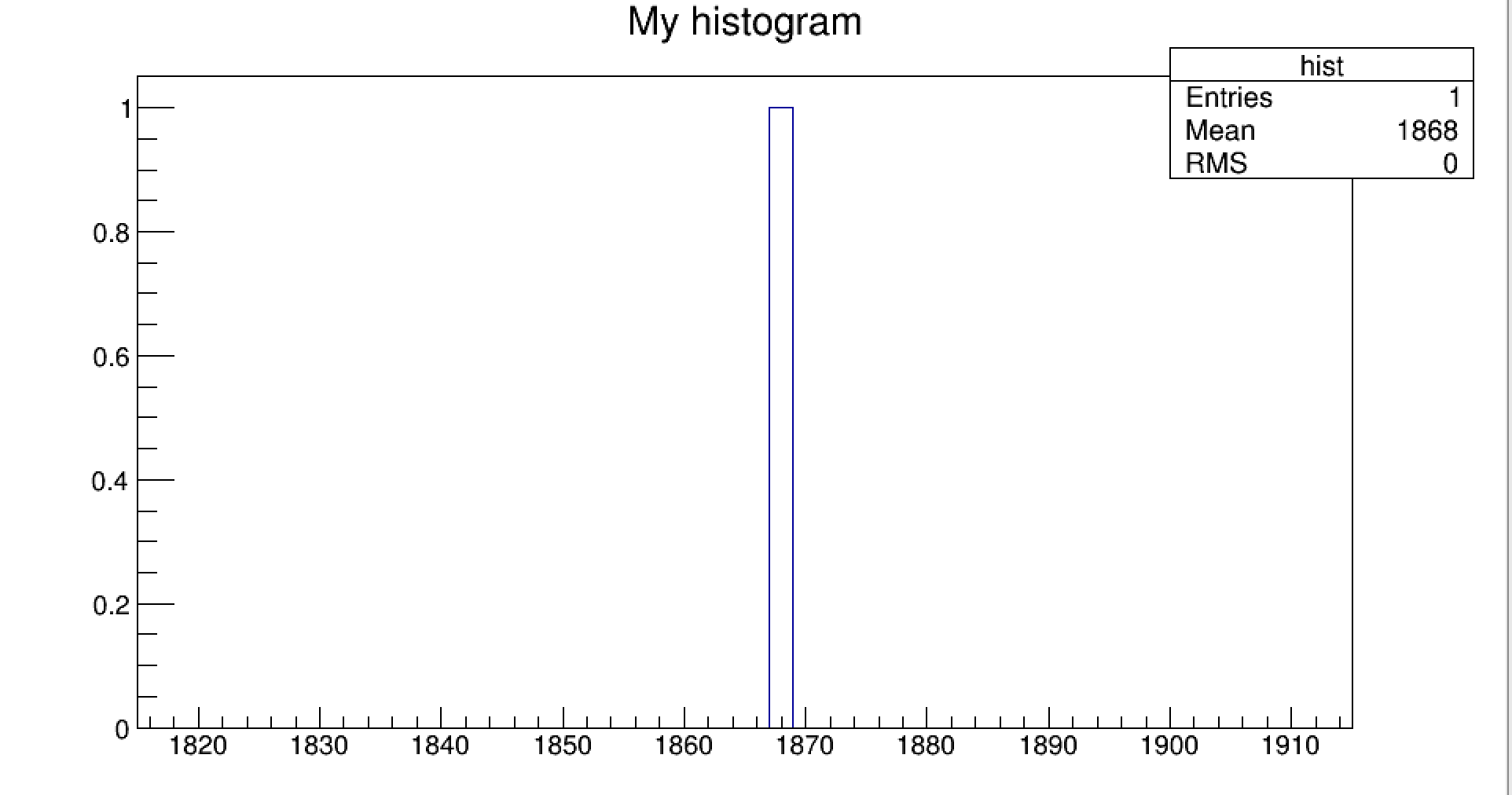 39
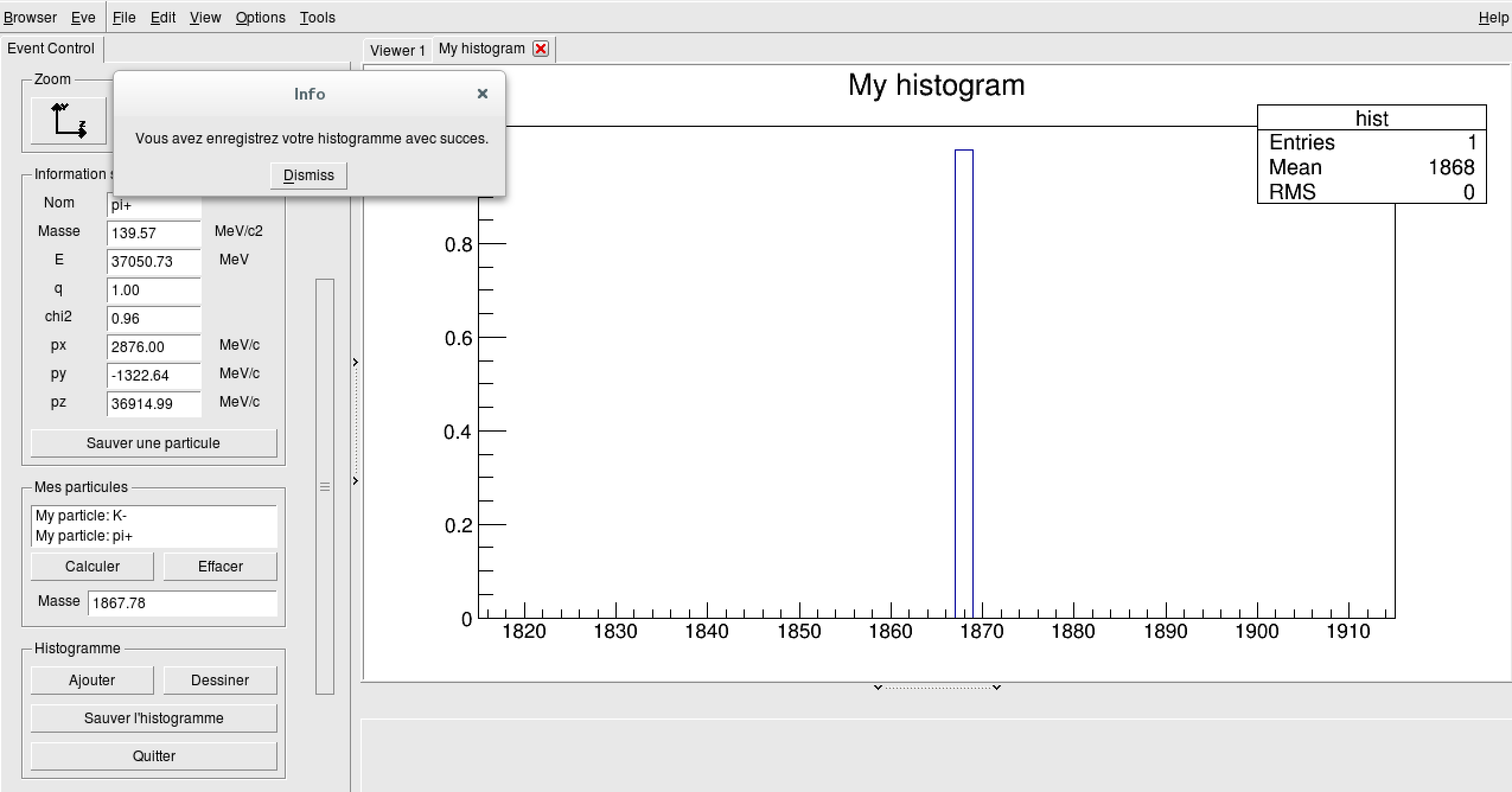 SUPER IMPORTANT
40
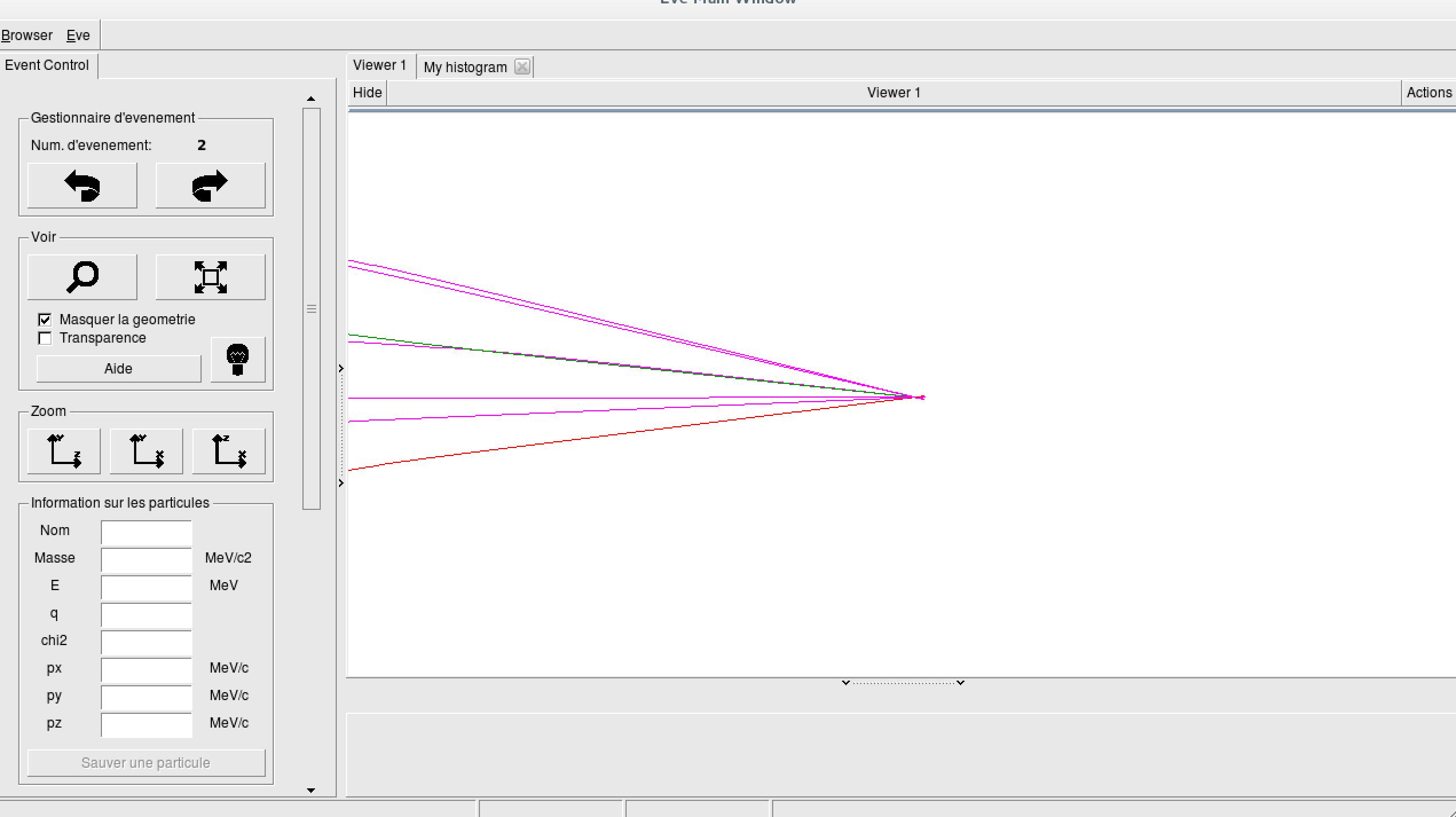 41
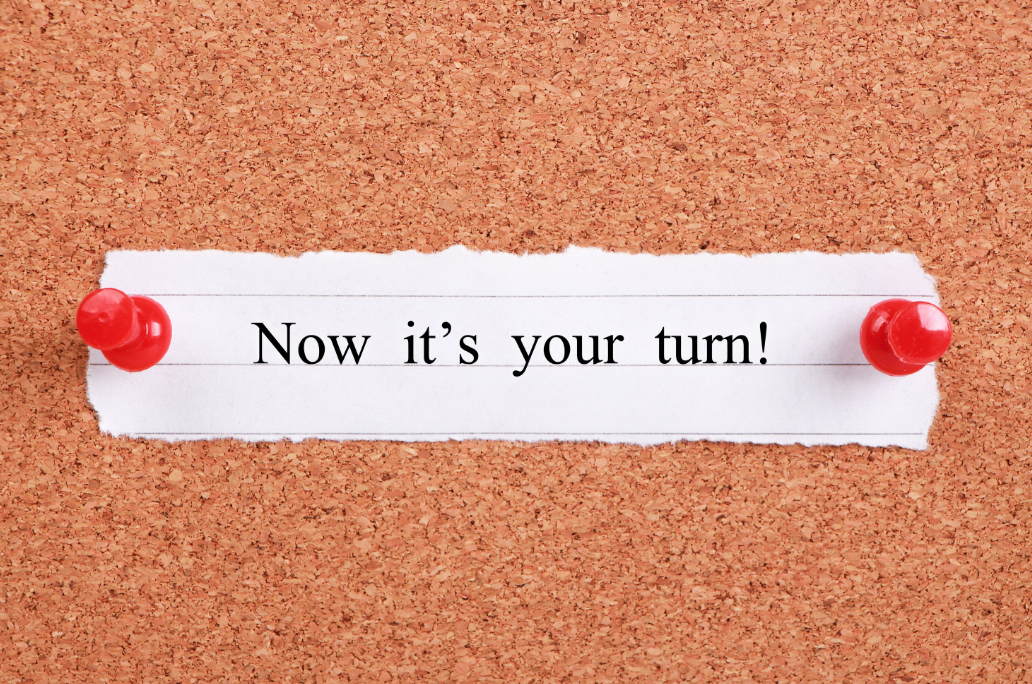 42
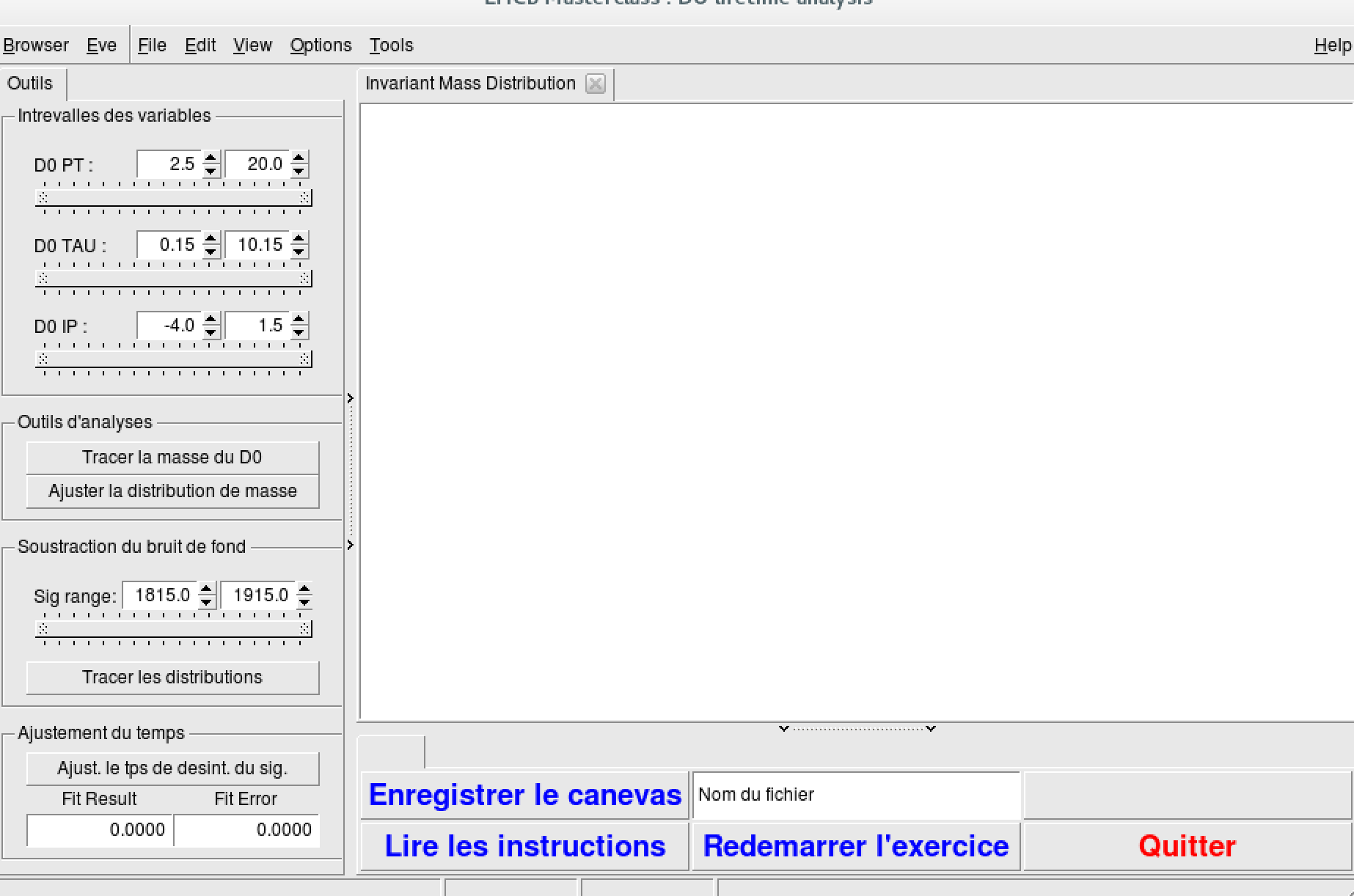 43
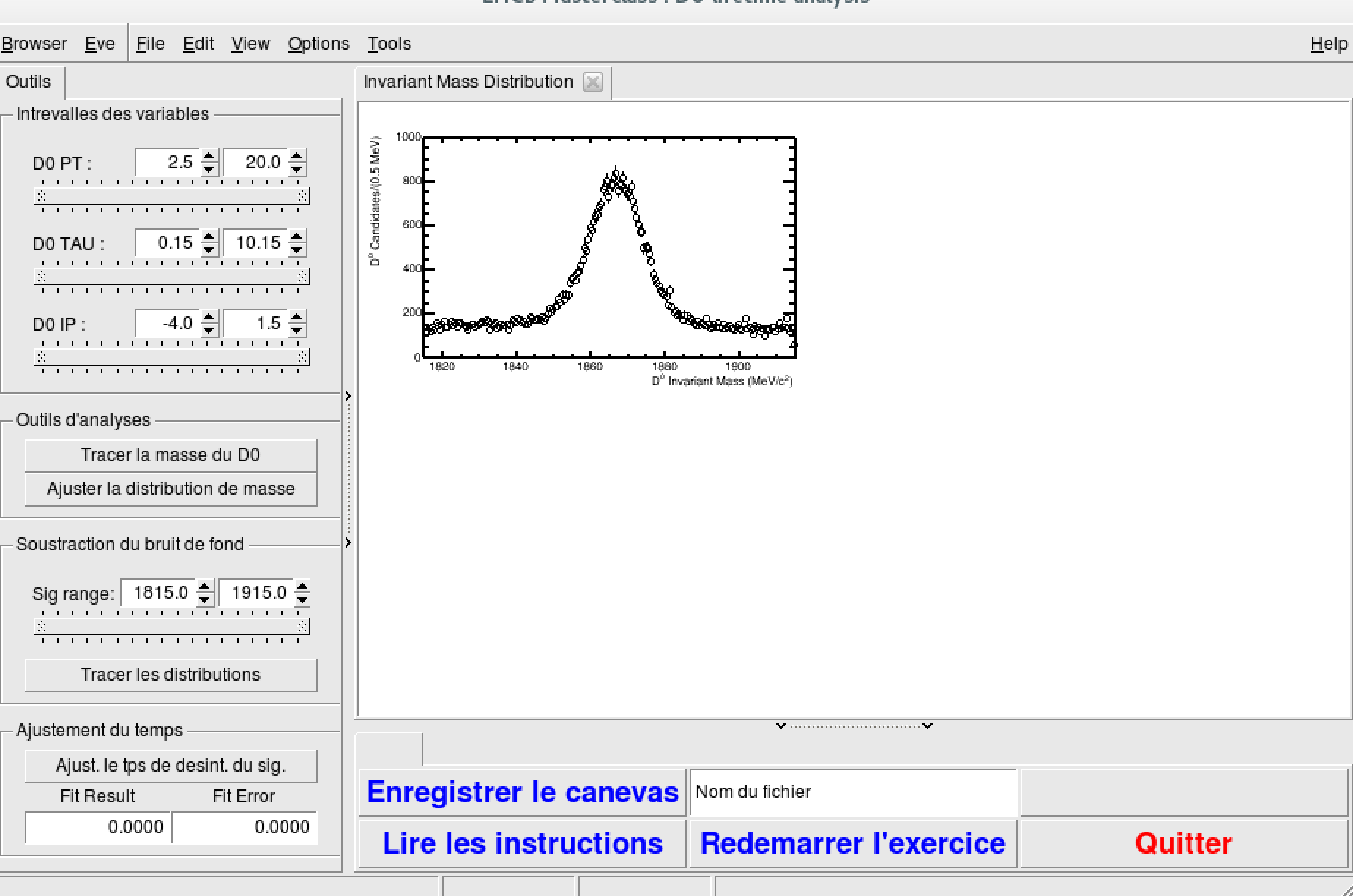 44
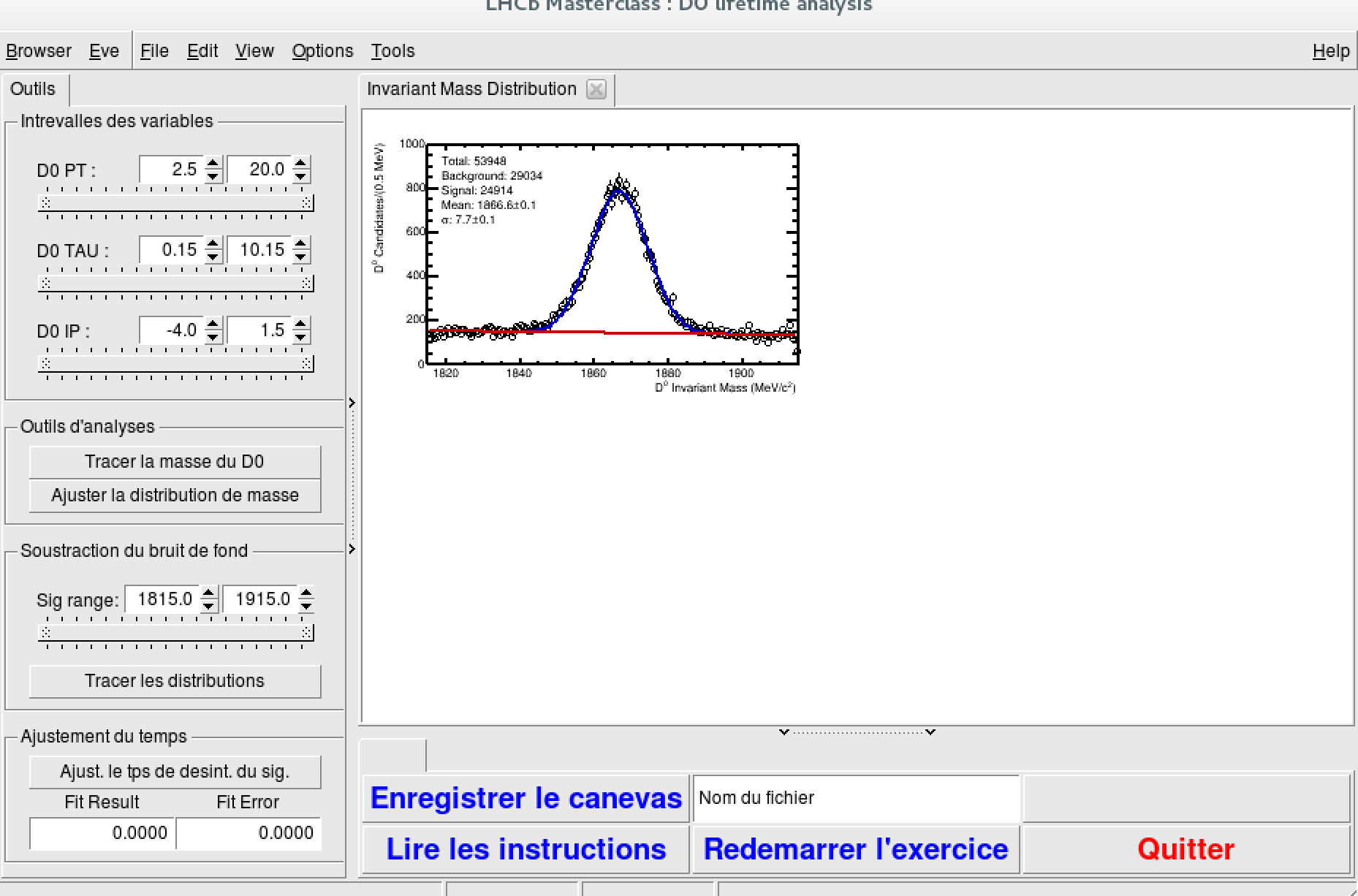 45
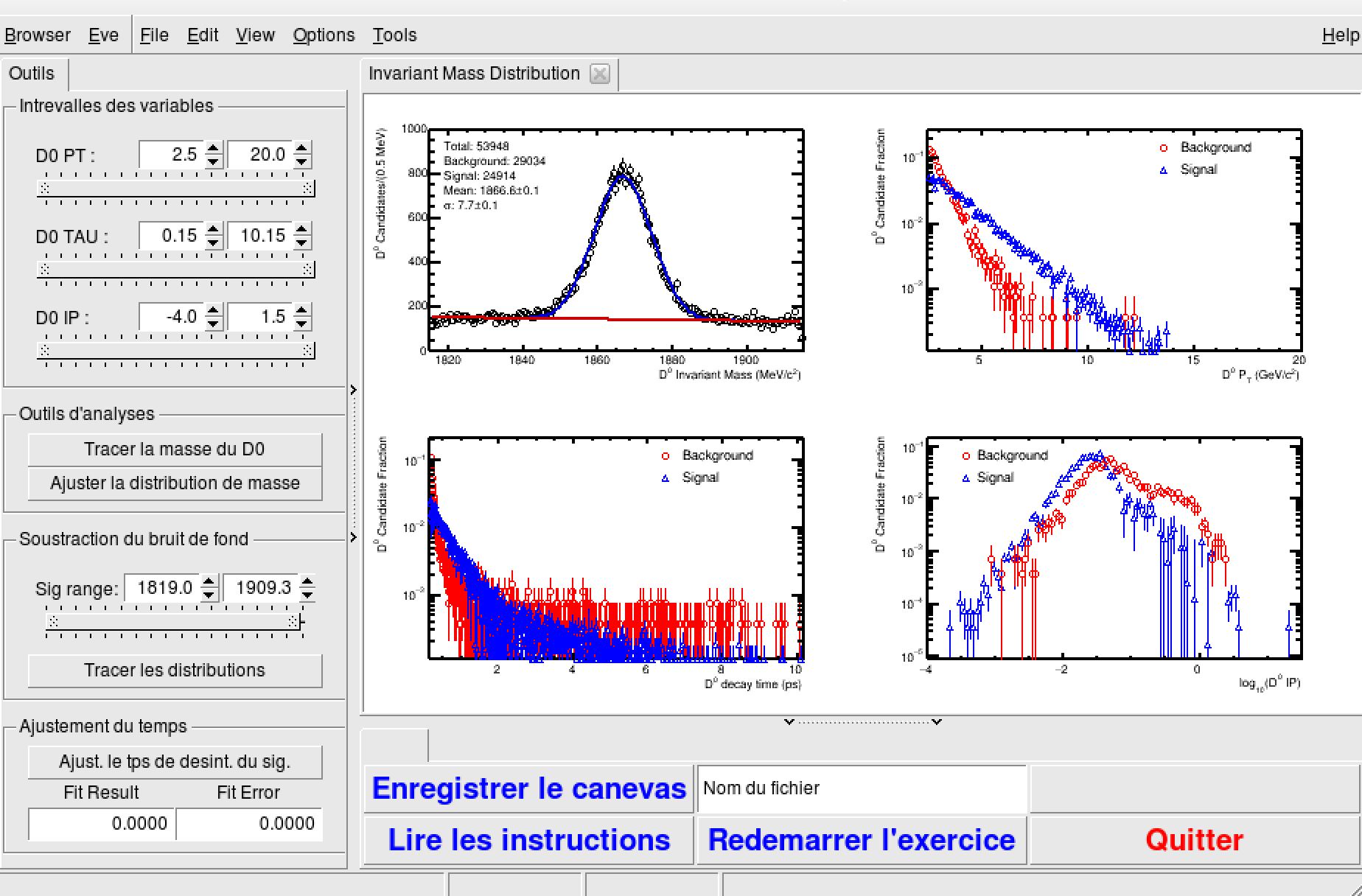 46
Paramètre d’impact
Collision
D0
90 degres
47
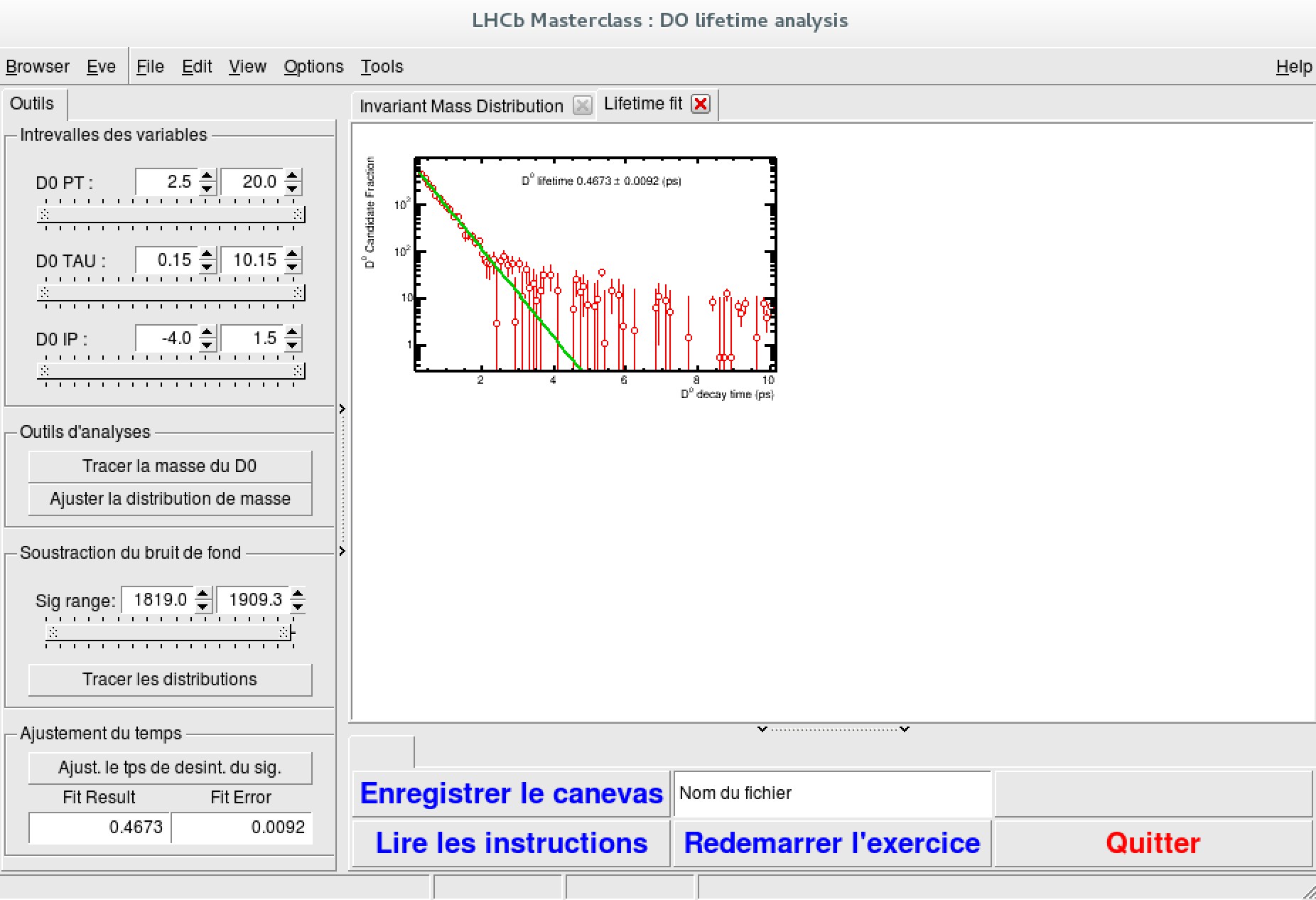 48
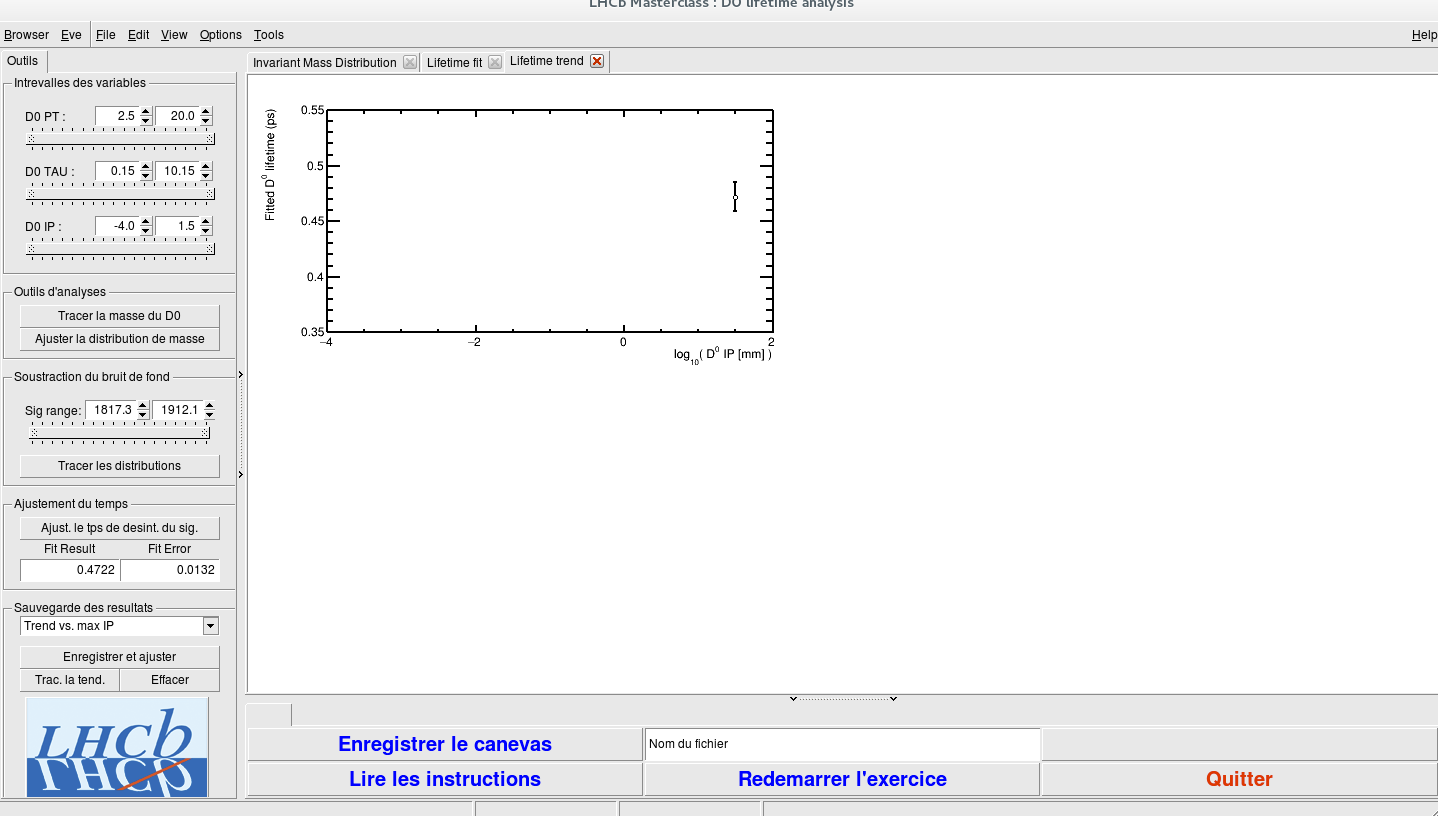 49
Rappels au cas où …
 L’ordinateur sert uniquement à réaliser les exercices LHCb
 Pas de « surf » sur internet
 On ne lit pas sa messagerie
 On n’envoie pas d’e-mails
 On ne met pas sa page Facebook à jour
 On ne télécharge rien, ni chanson, ni film, ni …
 Pas de jeu en ligne
 Etc. Etc. Etc.
 En fin de journée vous présenterez vos résultats à d’autres lycéens et à des chercheurs  du LHC !
 A vous d’être scientifiques, productifs et … rigoureux !!!!
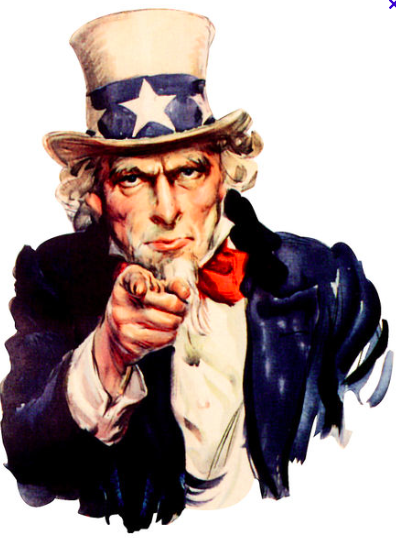 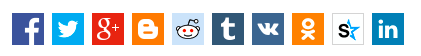 50
L’exercice – a vous de jouer !
Le but de l’exercice est : 

Vous donnez un aperçu des données du LHC.

Vous apprendre à sélectionner des particules détectées par LHCb.

Vous apprendre à “ajuster” les données pour mesurer des propriétés des particules. 
Vous apprendre ce que sont les effets systématiques dans une mesure.
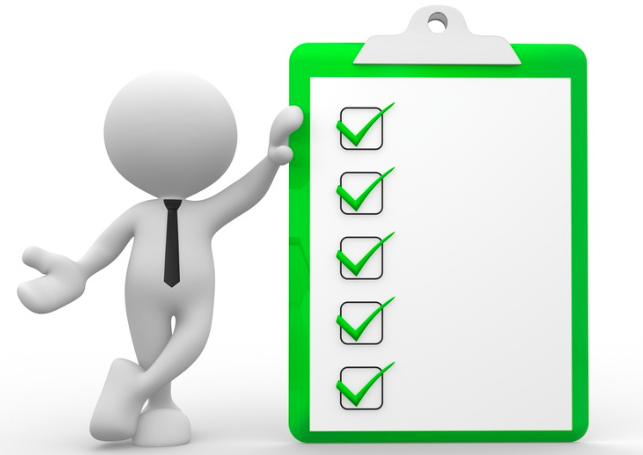 51
Données pour l’exercice
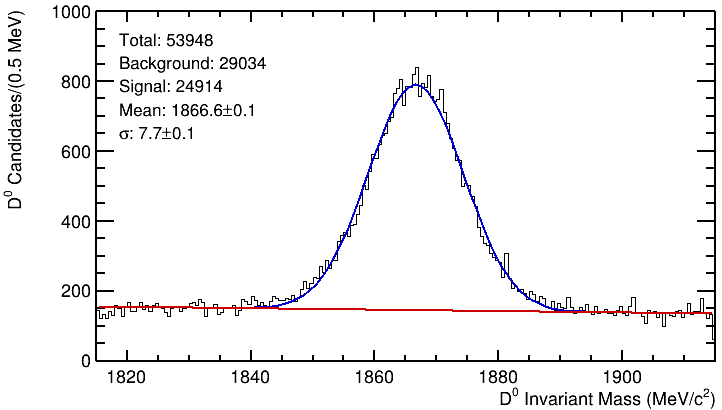 Evénements  D0→Kπ des données de 2012,  on commence par la distribution de la masse invariante.
52
Event display
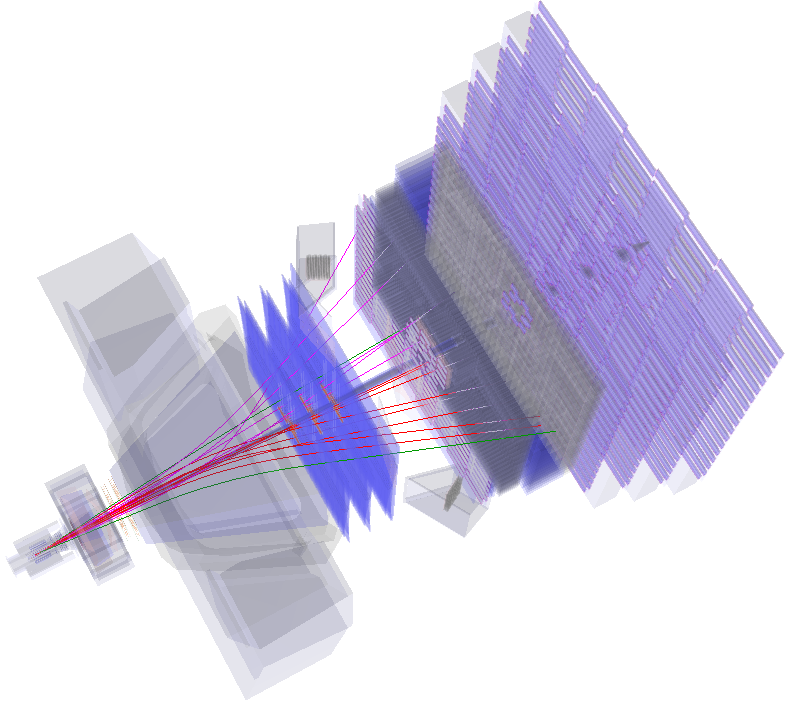 LHCb est un détecteur instrumenté vers l’avant, il est difficile de regarder tout le détecteur en même temps.  On fait des Zooms près du point d’interaction  pour trouver des vertex déplacés.
53
Les outils pour l’analyse
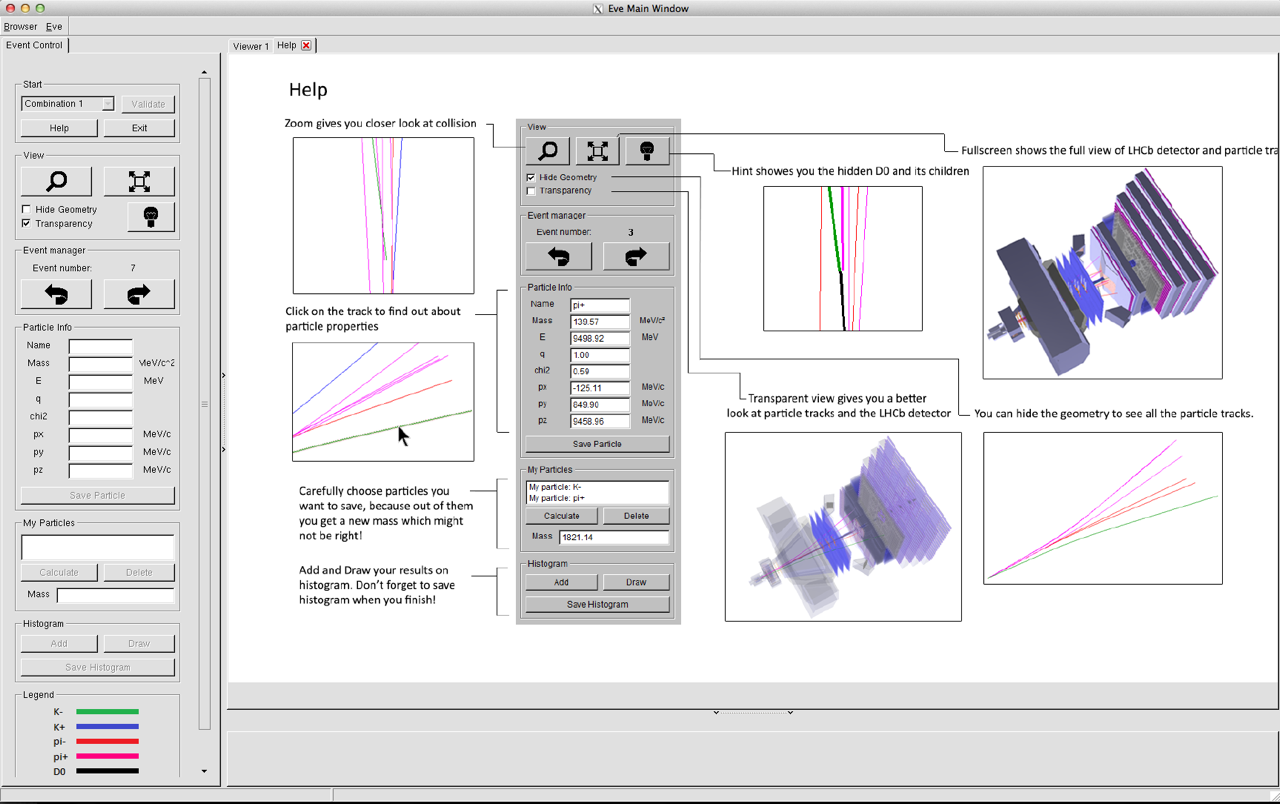 54
Un événement “simple”
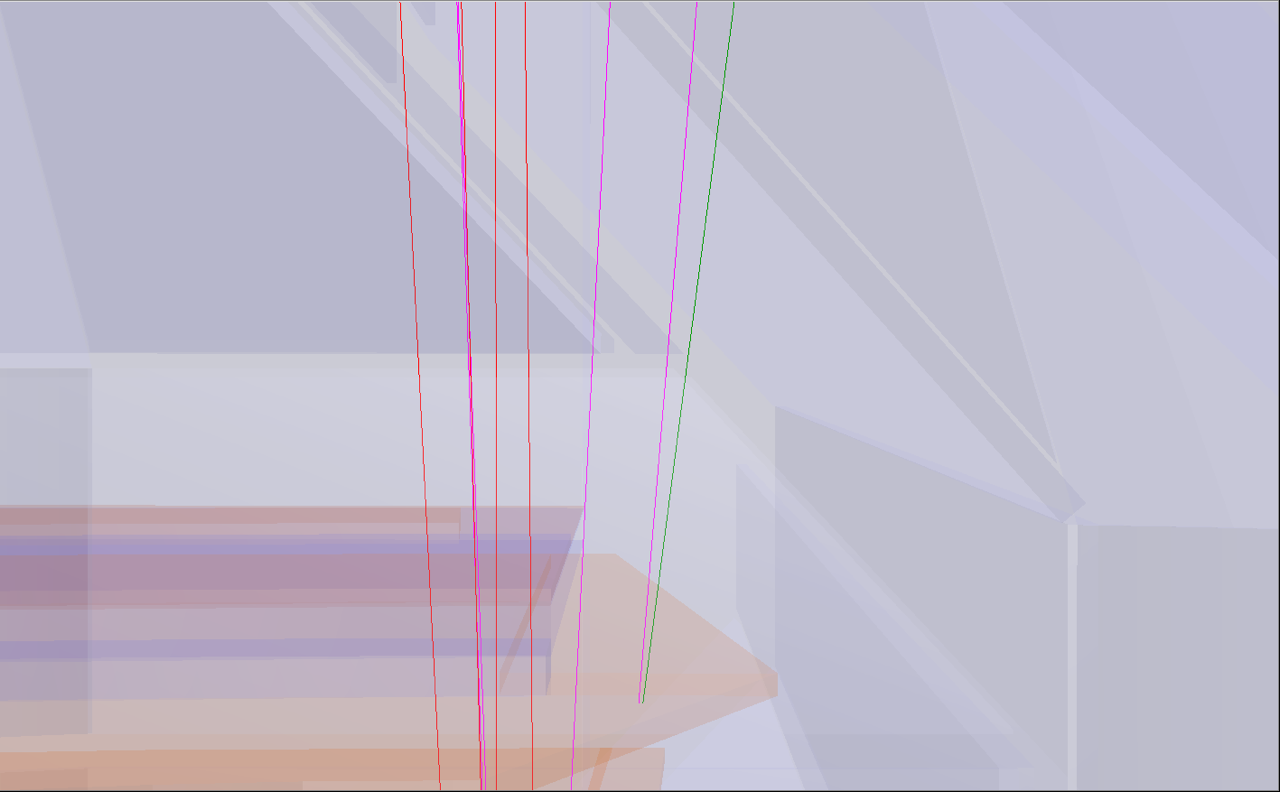 On arrive a isoler
 simplement les 
deux traces du D0
55
Quelle est la précision de ma mesure?
Il n’y a pas de règle absolue ! 

En l’absence de bruit de fond et pour un échantillon contenant N événements de signal, alors on peut mesurer les propriétés du signal, comme le temps de vie avec une précision relative de (100/√N)%

100              Evénements  précision de 10.0%
56
Quelle est la précision de ma mesure?
Il n’y a pas de règle absolue ! 

En l’absence de bruit de fond et pour un échantillon contenant N événements de signal, alors on peut mesurer les propriétés du signal, comme le temps de vie avec une précision relative de (100/√N)%

100              Evénements  précision de 10.0% 
10000          Evénements  précision de 1.00%
57
Quelle est la précision de ma mesure?
Il n’y a pas de règle absolue ! 

En l’absence de bruit de fond et pour un échantillon contenant N événements de signal, alors on peut mesurer les propriétés du signal, comme le temps de vie avec une précision relative de (100/√N)%

100              Evénements  précision de 10.0% 
10000          Evénements  précision de 1.00% 
1000000      Evénements   précision de 0.10%
58
Quelle est la précision de ma mesure?
Il n’y a pas de règle absolue ! 

En l’absence de bruit de fond et pour un échantillon contenant N événements de signal, alors on peut mesurer les propriétés du signal, comme le temps de vie avec une précision relative de (100/√N)%

100              Evénements  précision de 10.0% 
10000          Evénements  précision de 1.00% 
1000000      Evénements   précision de 0.10% 
100000000  Evénements   précision de 0.01%
59
Estimer le temps de vie du D0 !
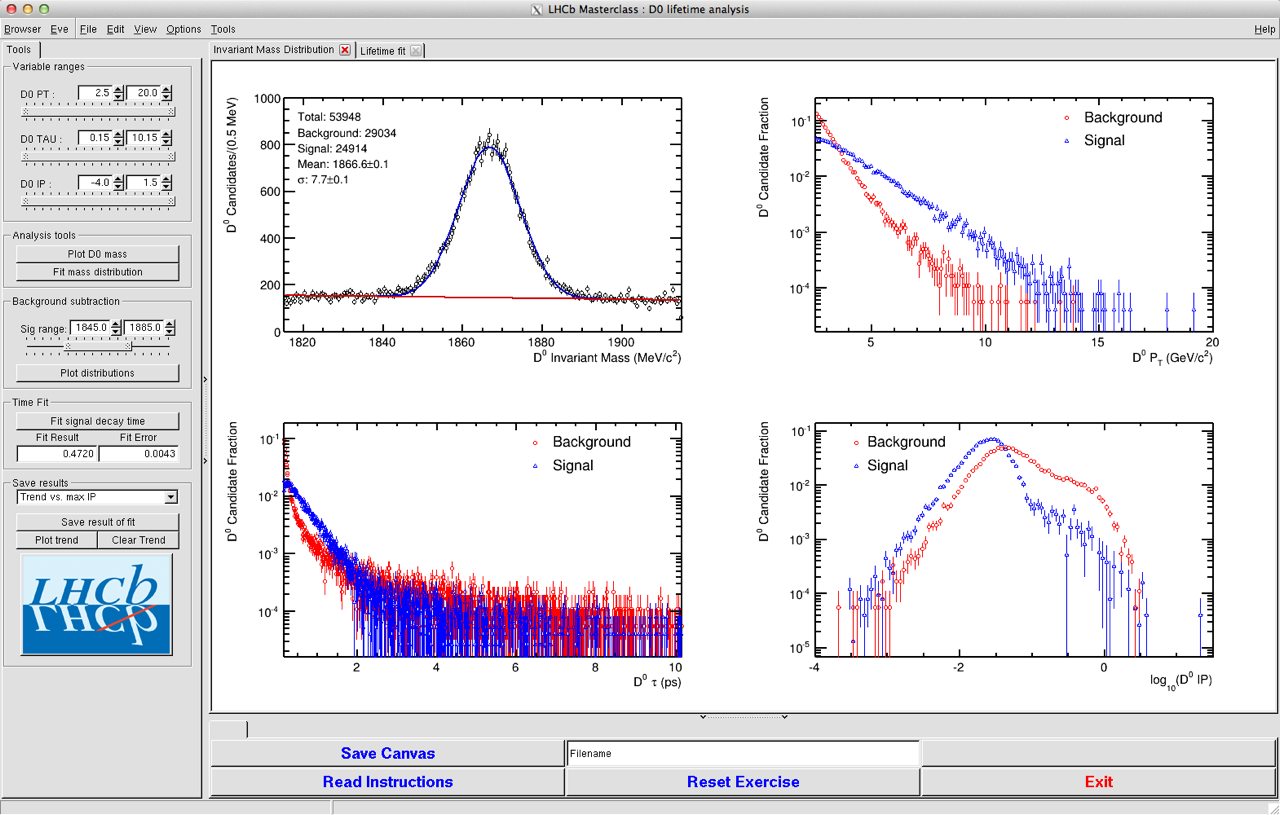 Un fois que vous aurez fini de chercher des événements, vous allez utiliser un plus gros échantillon de données pour mesurer le temps de vie du D0.
60
Ajuster la masse
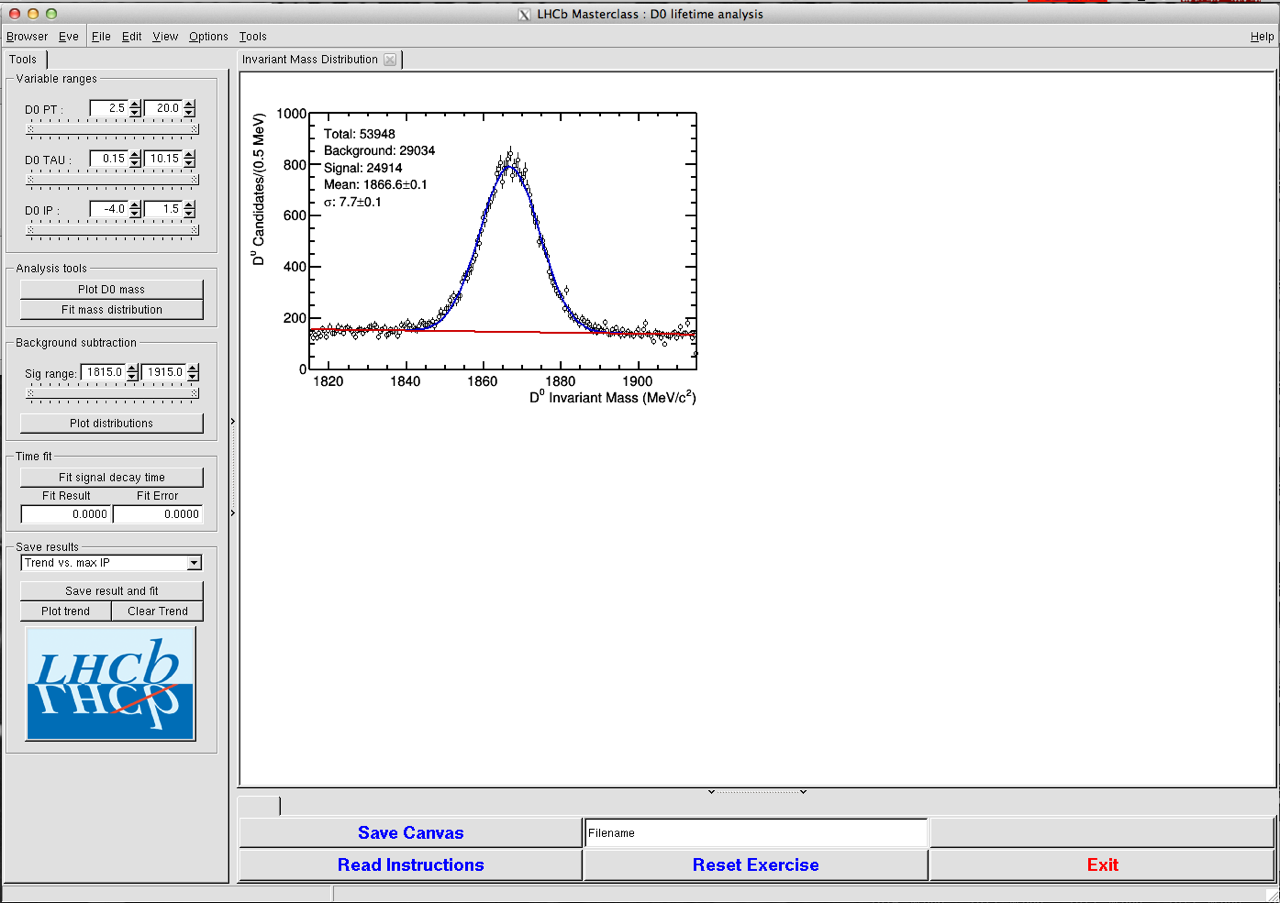 La première étape est 
d’ajuster la masse 
pour identifier
 le signal et le bruit de fond
61
Afficher les distributions des autres variables
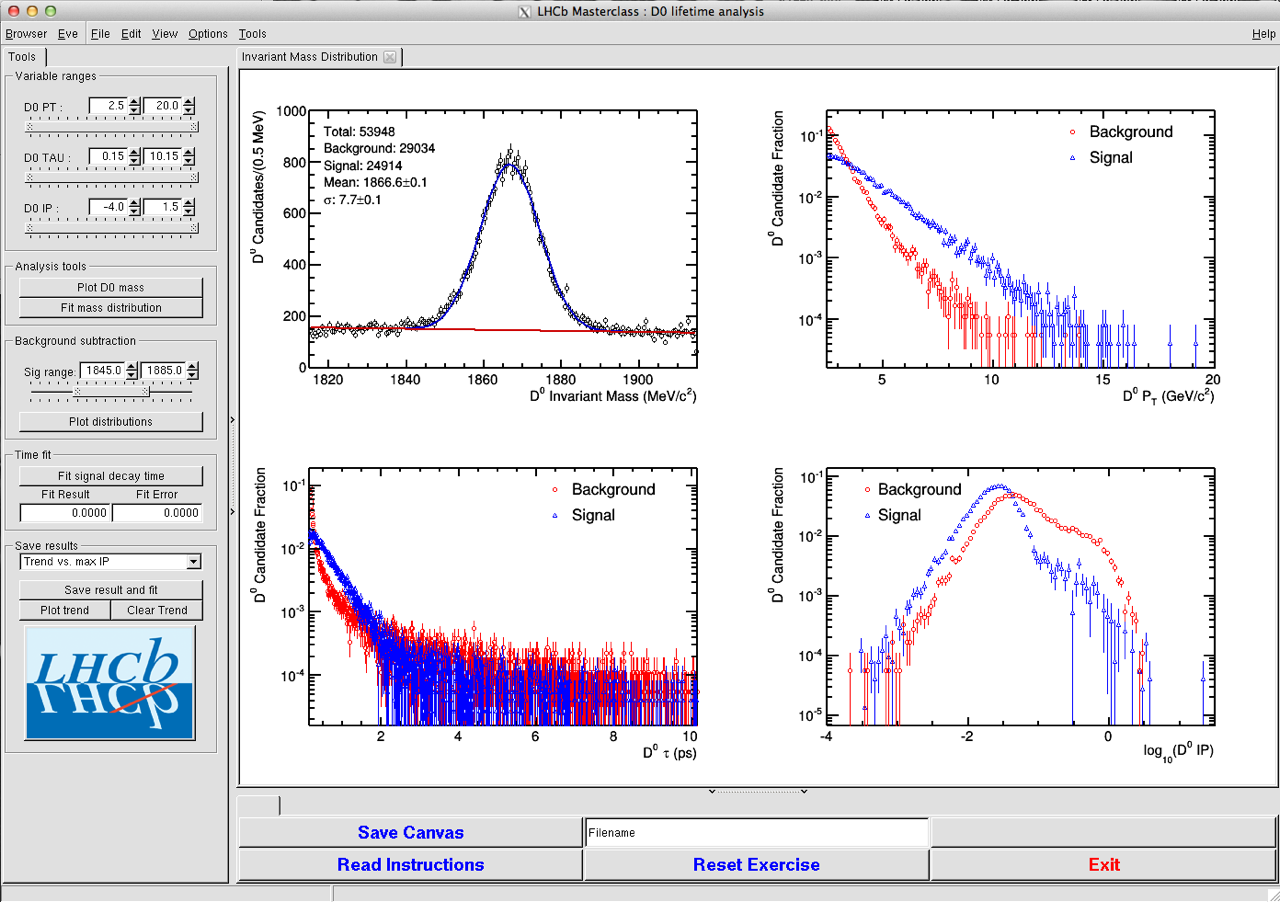 Maintenant, vous pouvez estimer les distributions des autres variables du signal et du bruit de fond
62
Afficher les distributions
On fait la mesure du temps de vie  du D0 ! Est ce que votre resultat est en accord avec le PDG?
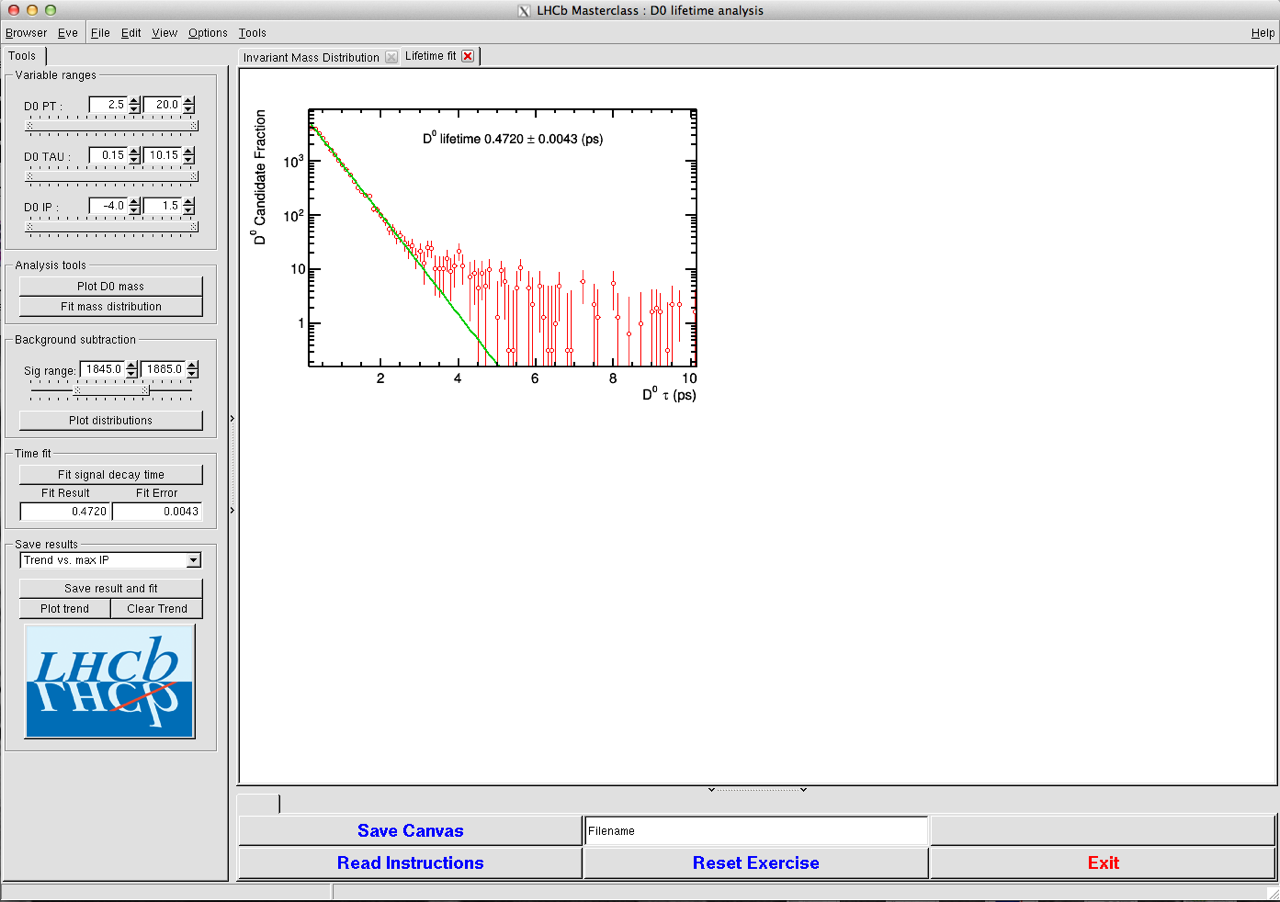 63
LHCb @ LHC
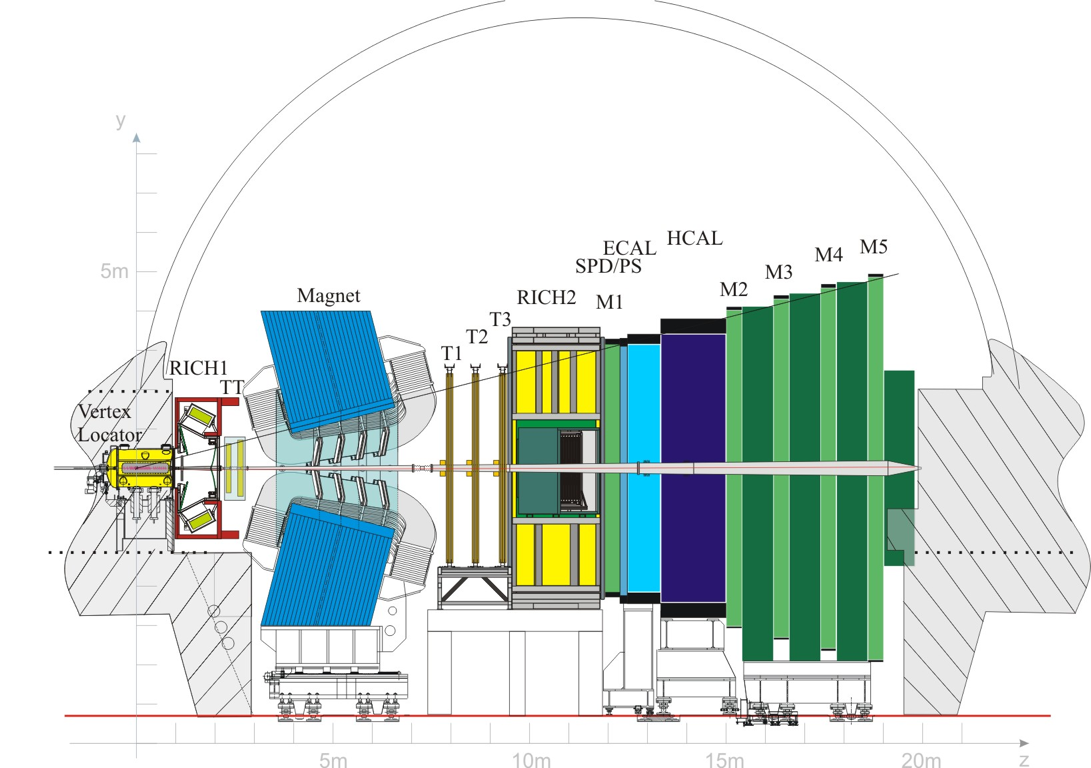 Transverse
Faisceau
pT = impulsion transverse
ET = energie transverse
64
LHCb @ LHC
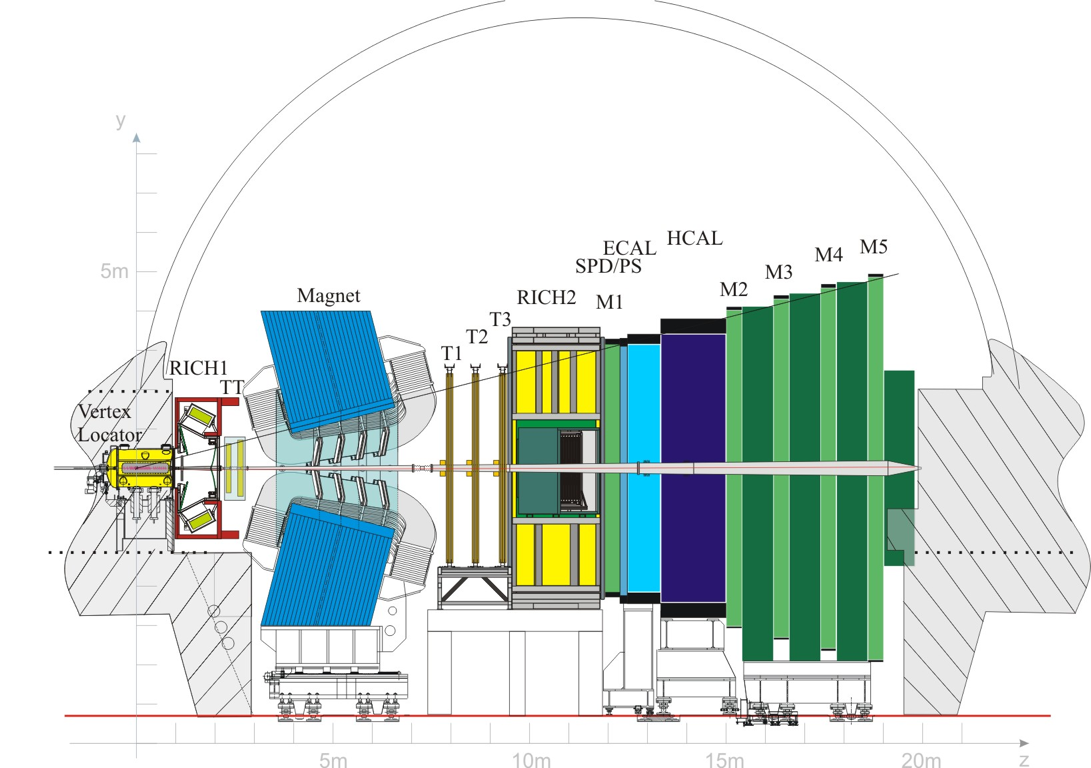 ELECTRONS
  PHOTONS
Transverse
Beam
Chaque particule dépose son énergie dans les différents sous-détecteurs.
65
LHCb @ LHC
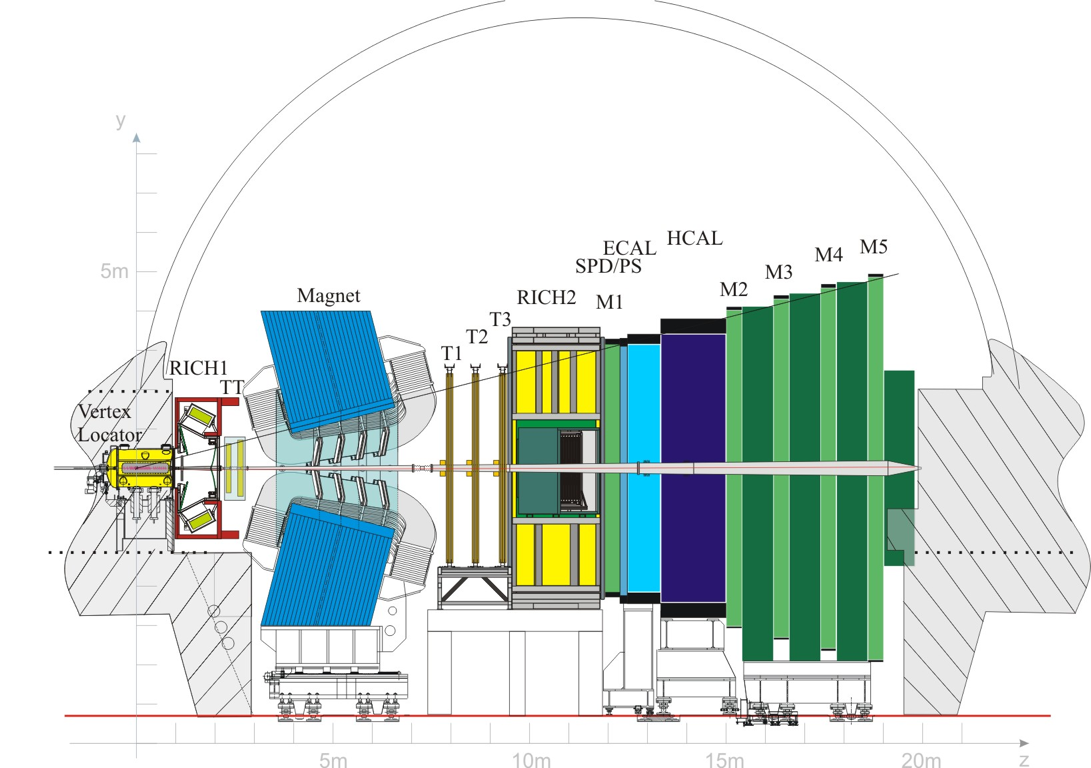 ELECTRONS
  PHOTONS
  HADRONS
Transverse
Beam
Chaque particule dépose son énergie dans les différents sous-détecteurs.
66
LHCb @ LHC
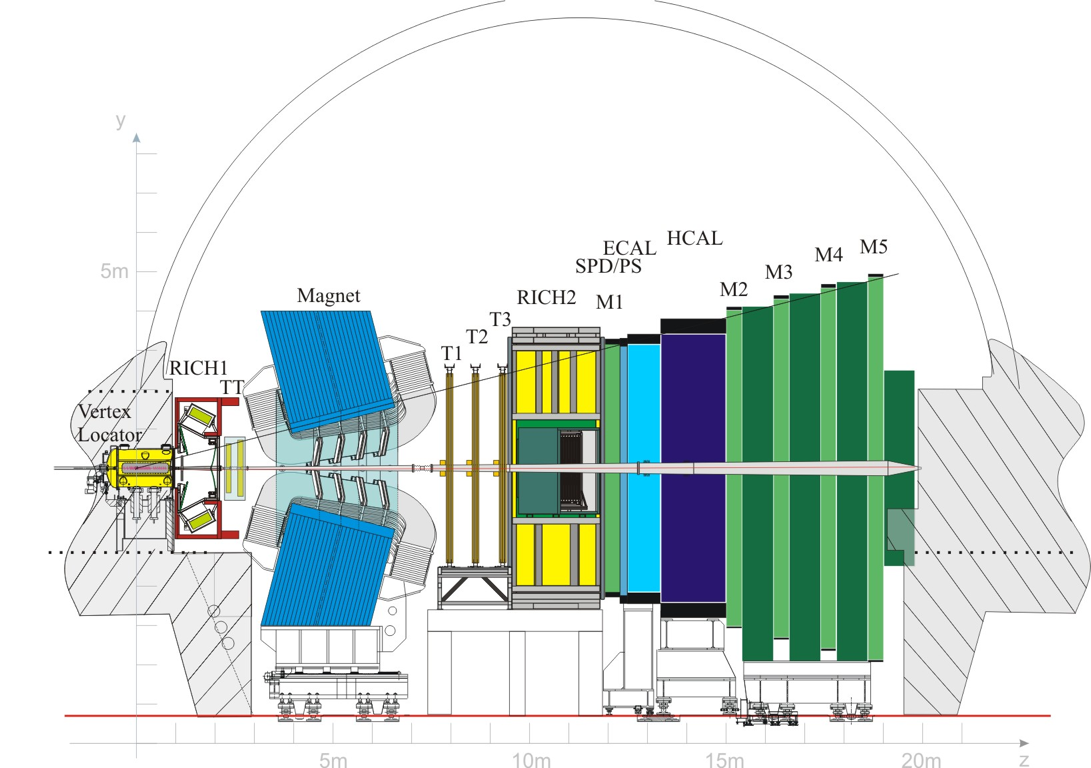 ELECTRONS
  PHOTONS
  HADRONS
MUONS
Transverse
Beam
Chaque particule dépose son énergie dans les différents sous-détecteurs.
67
Combien de temps vit une particule?
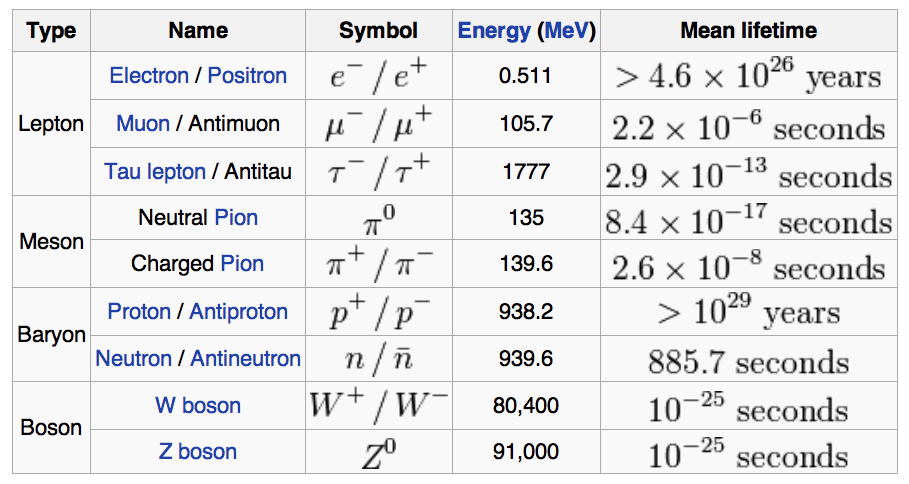 Les durées de vie sont très variées : vous allez en mesurez une particulièrement petite..
68